Aro do Pneu
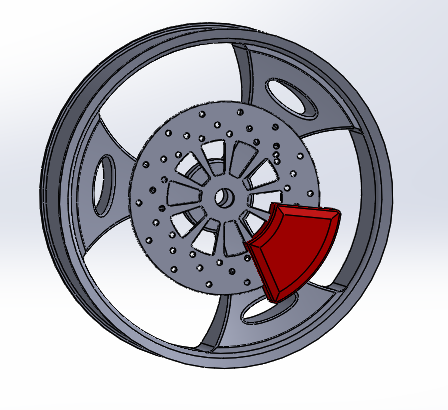 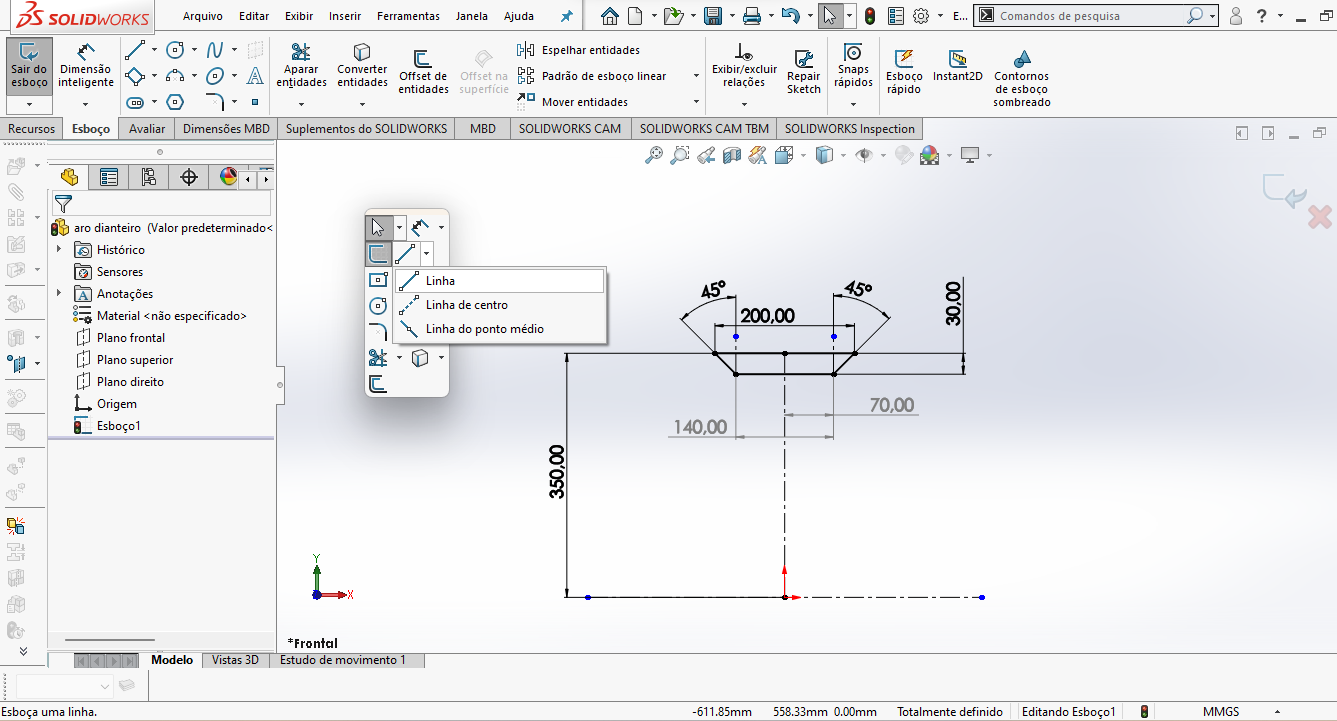 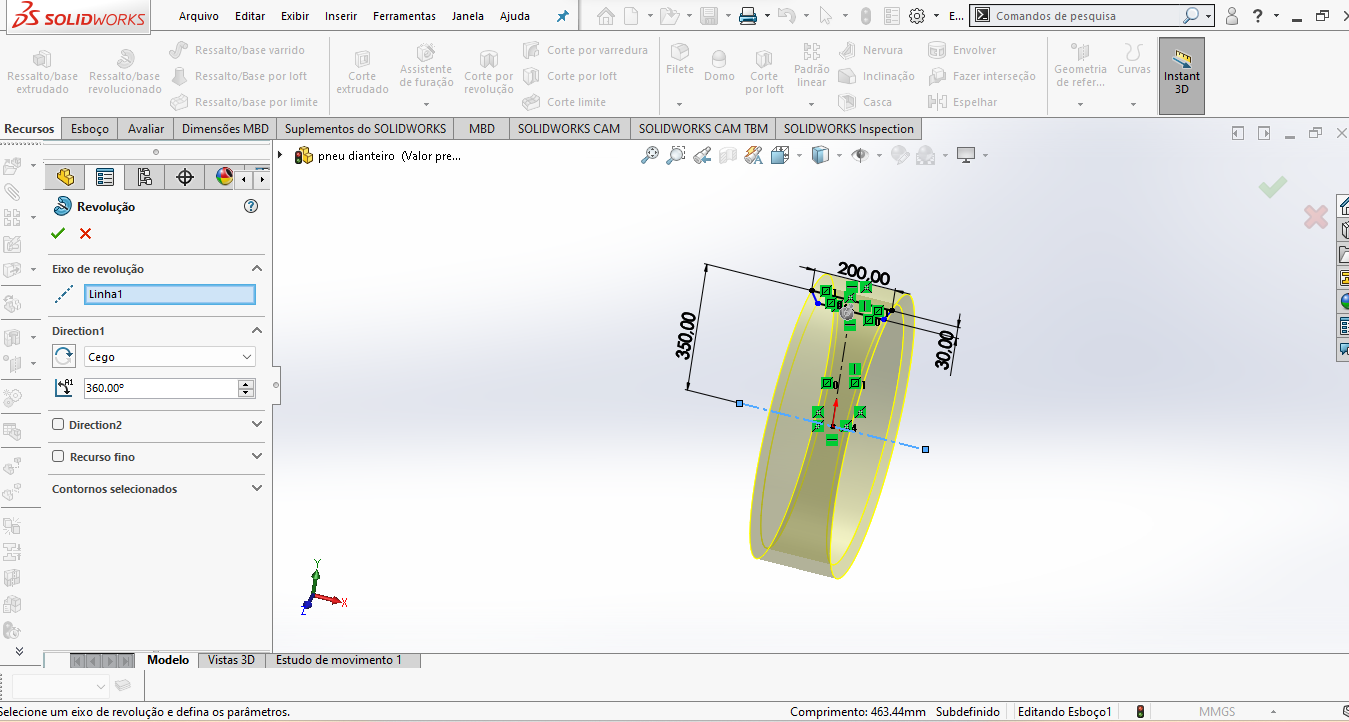 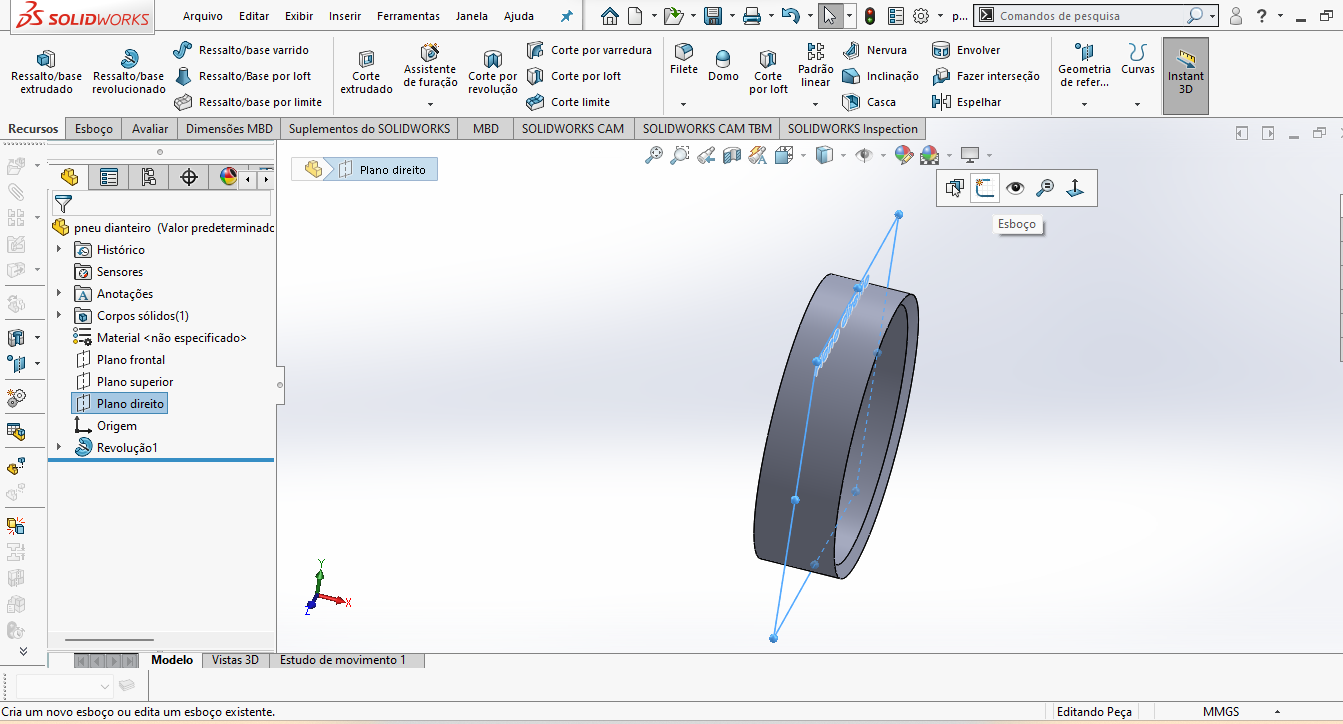 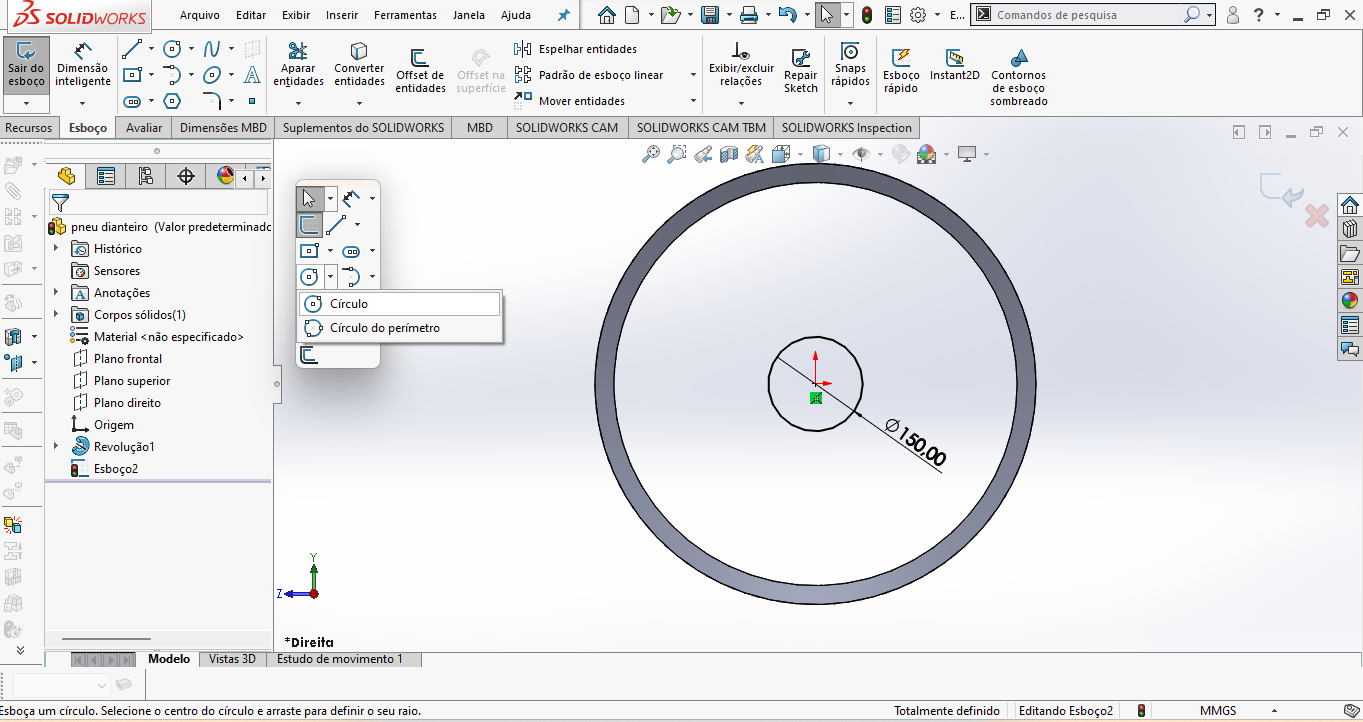 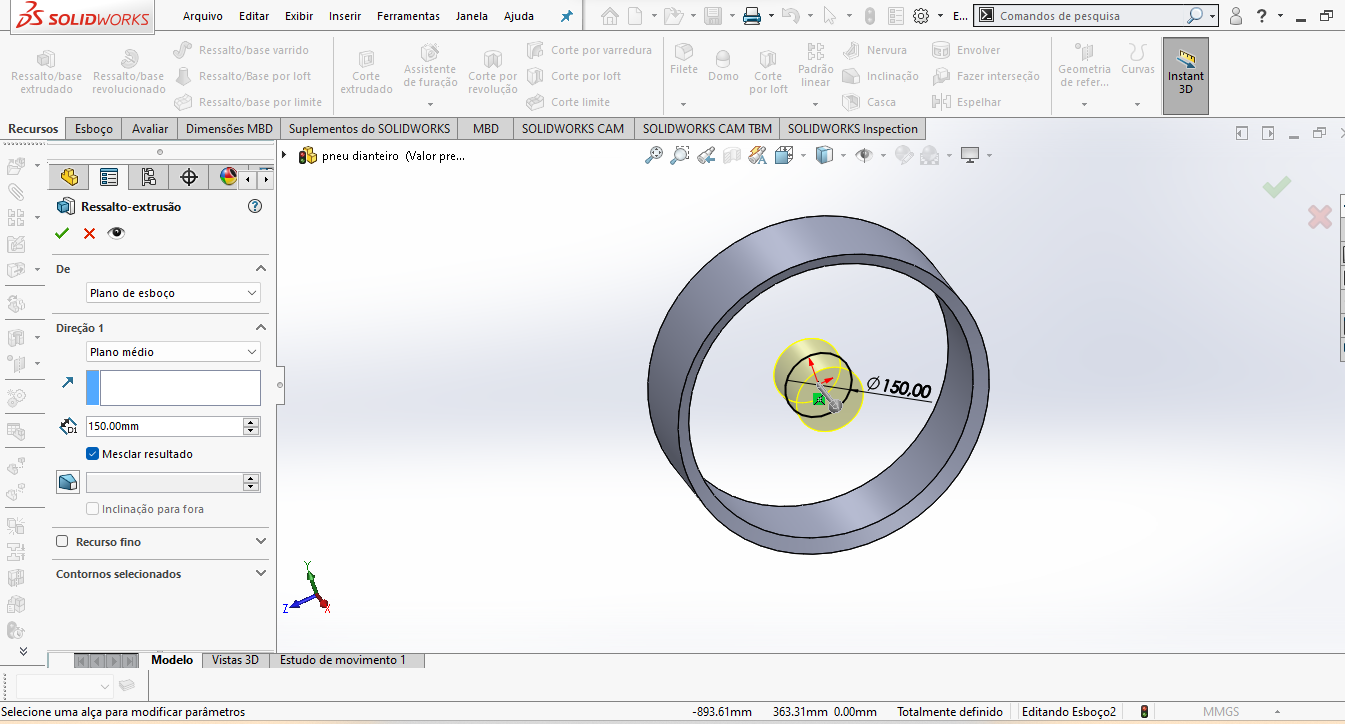 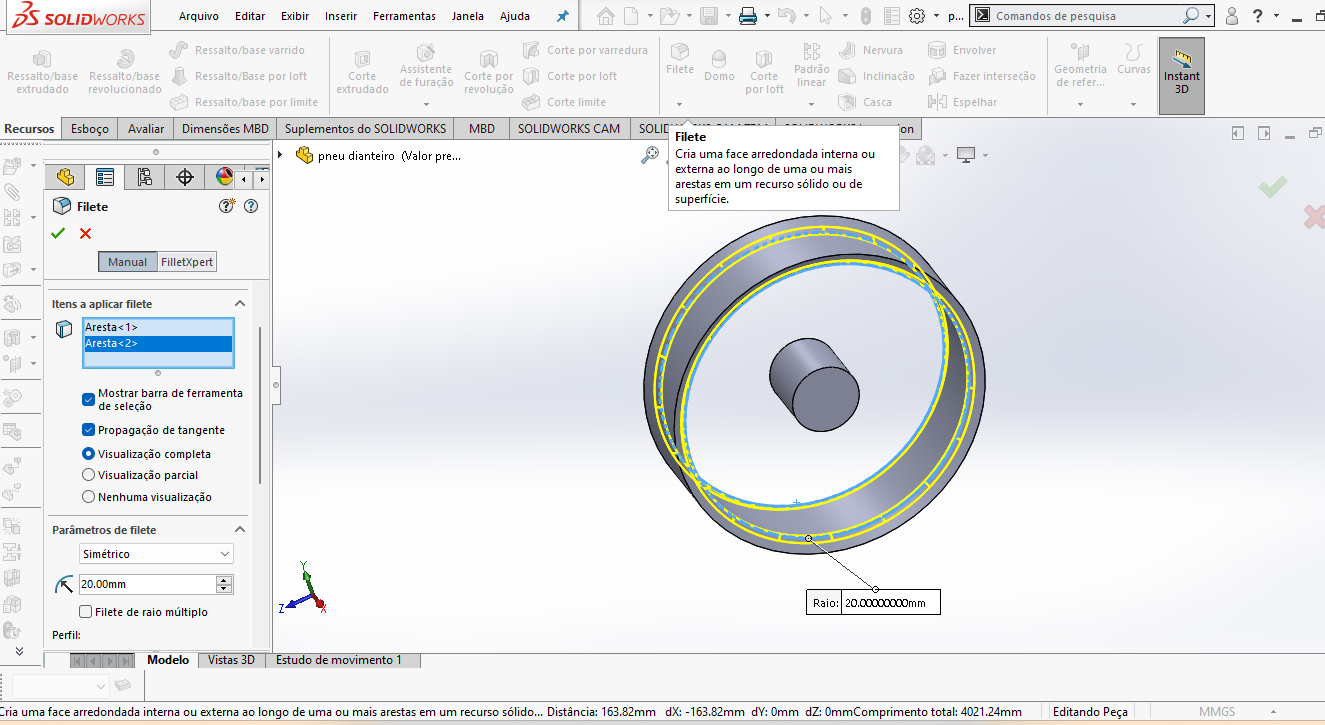 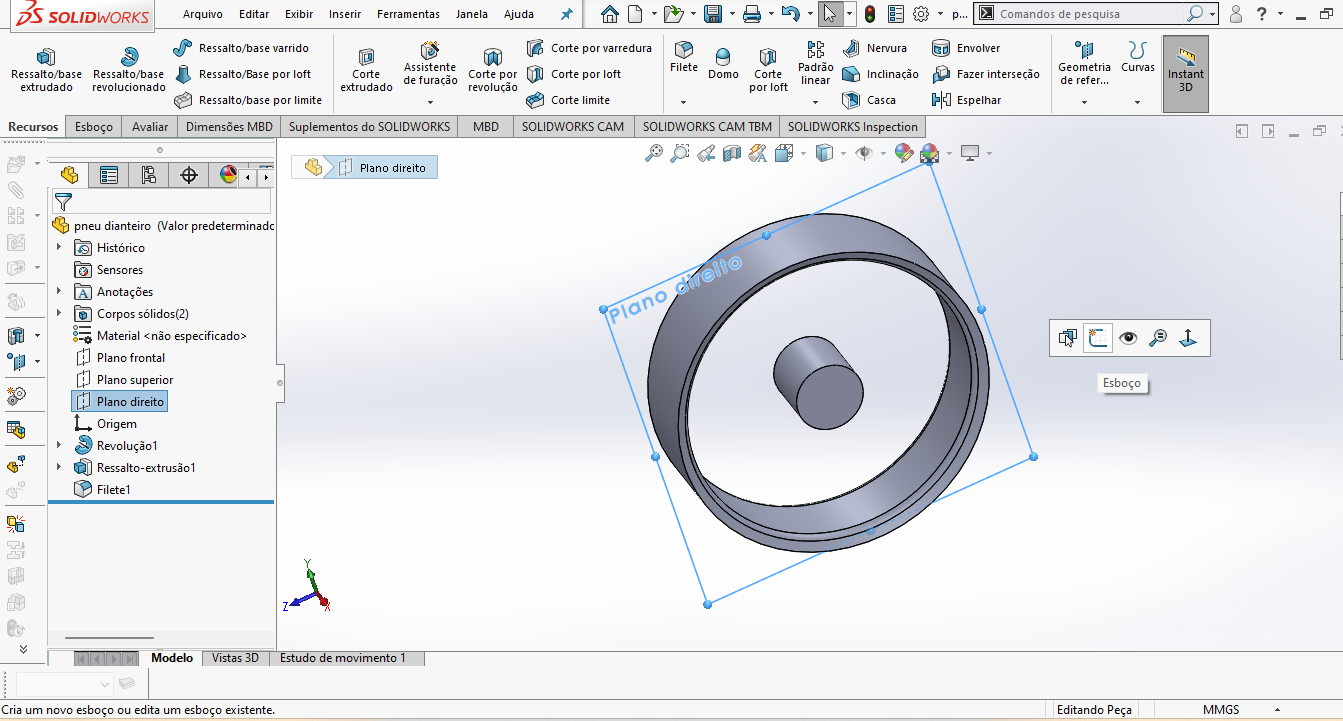 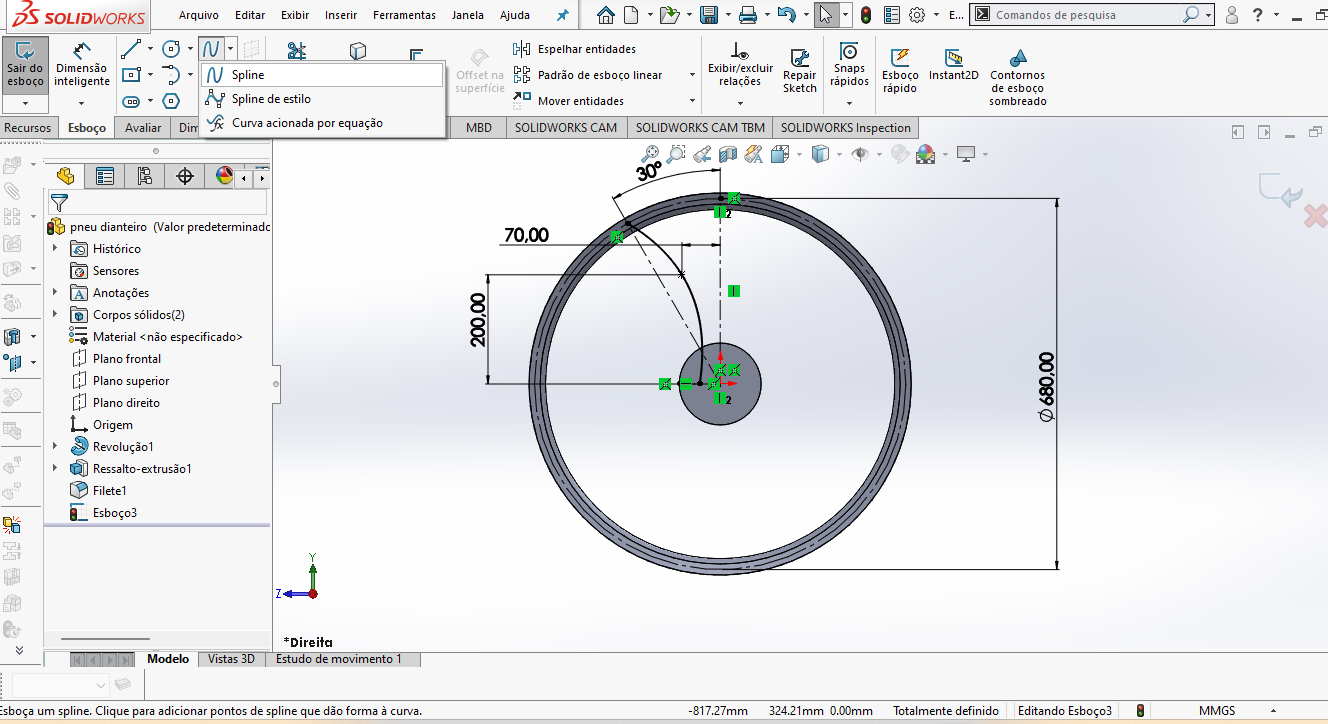 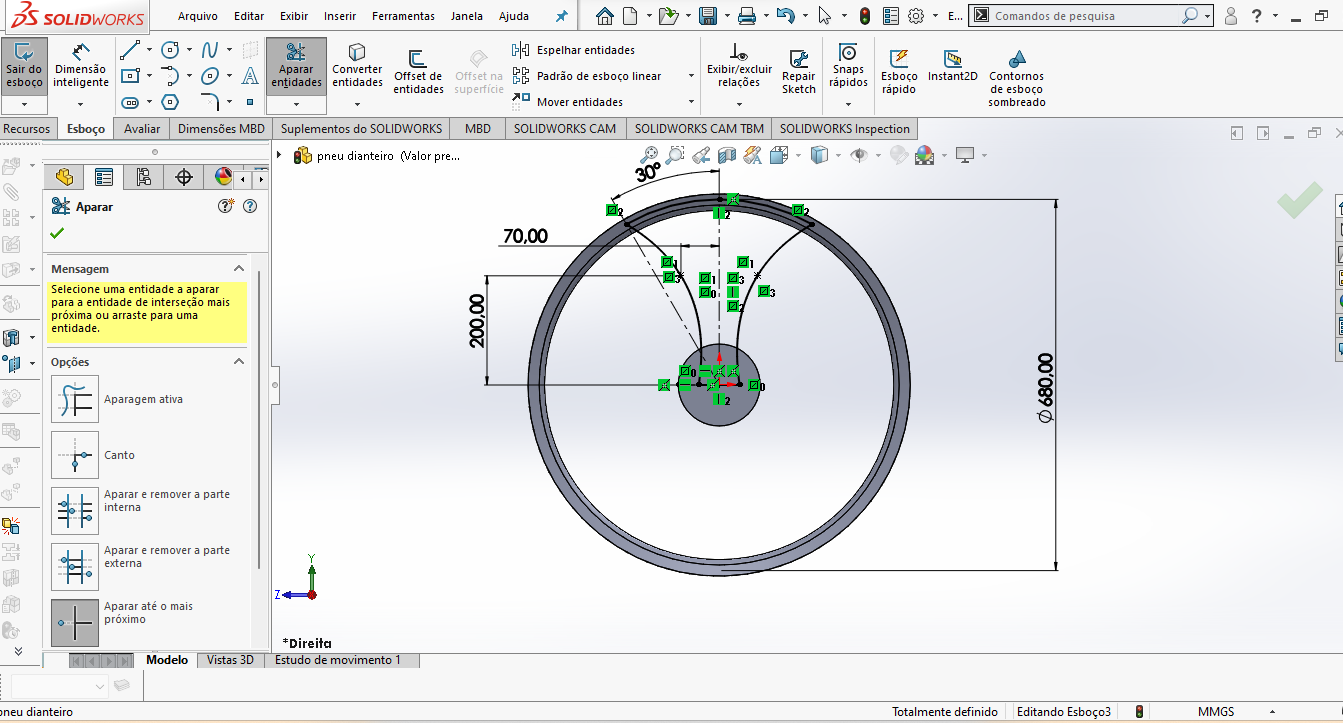 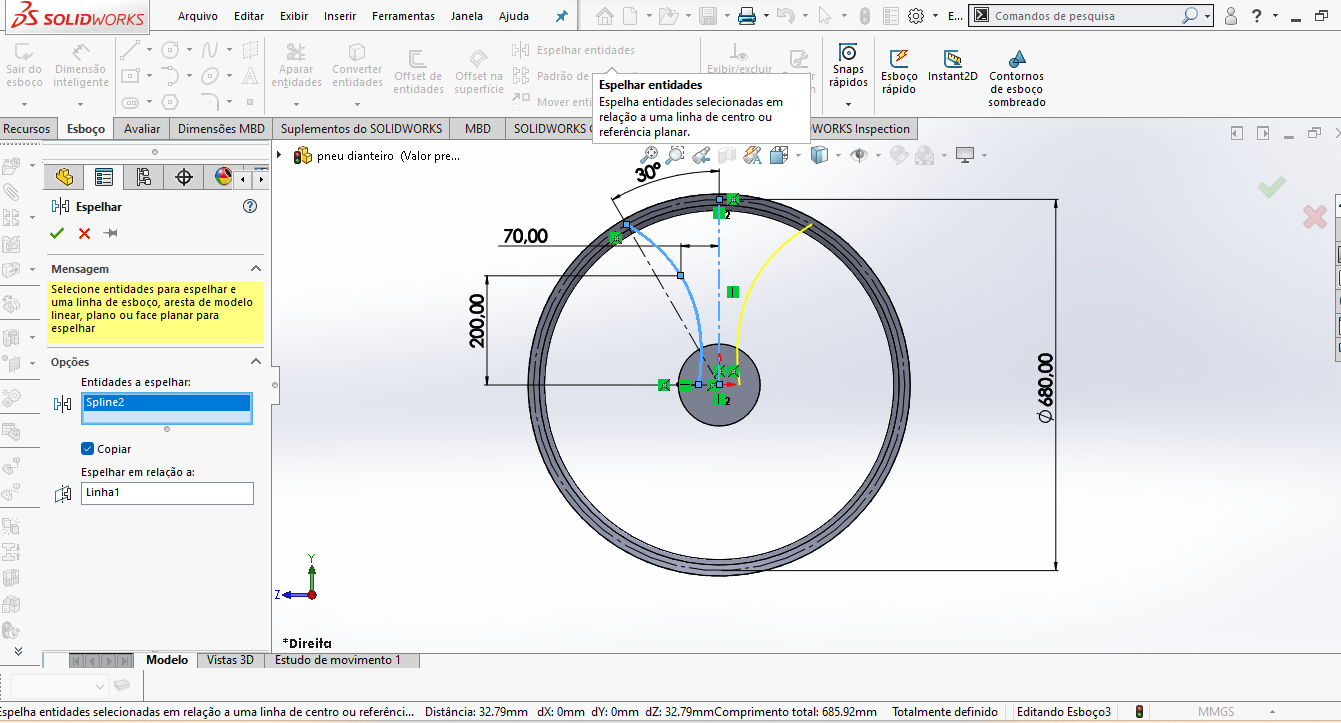 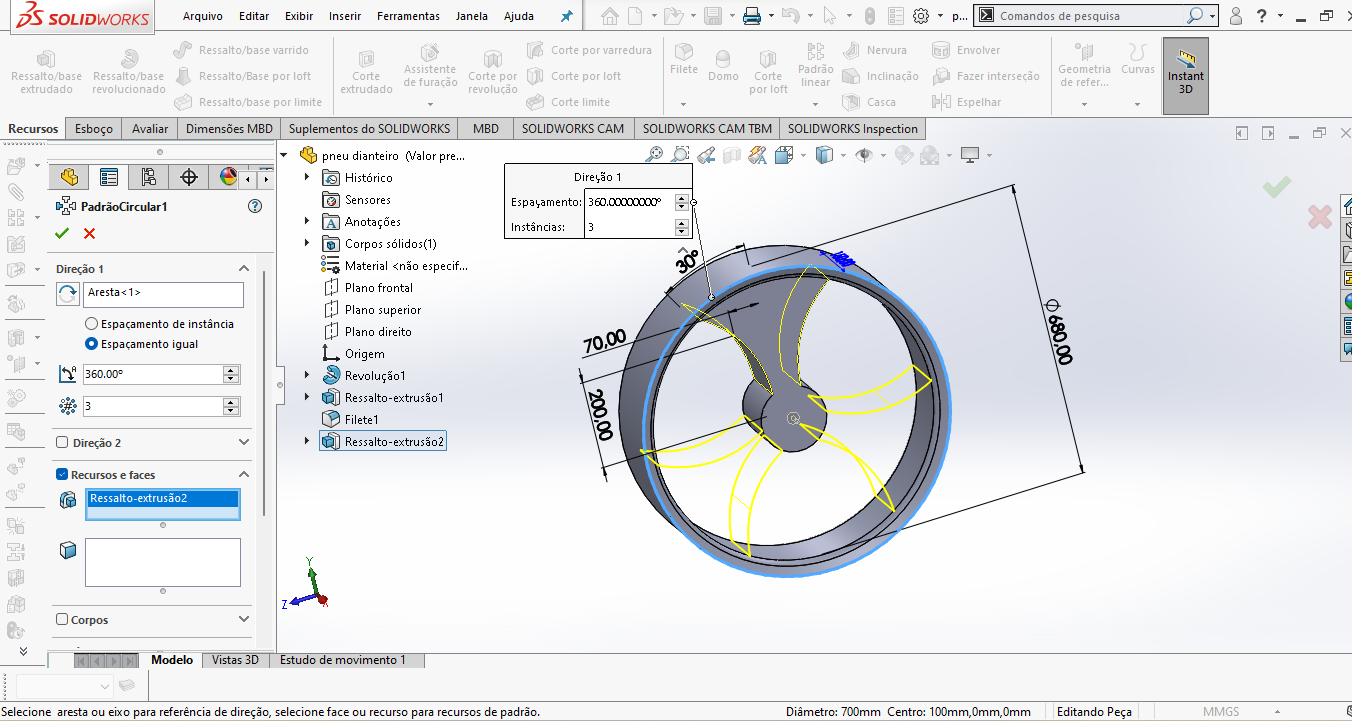 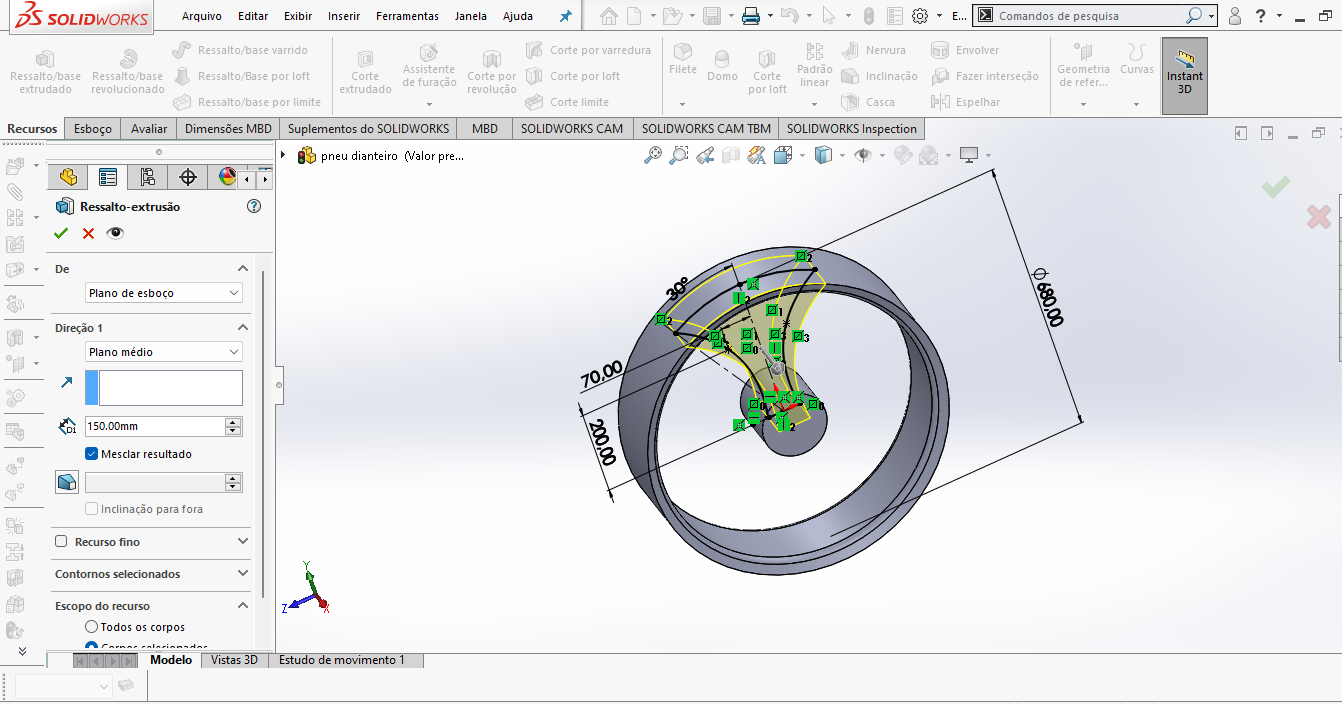 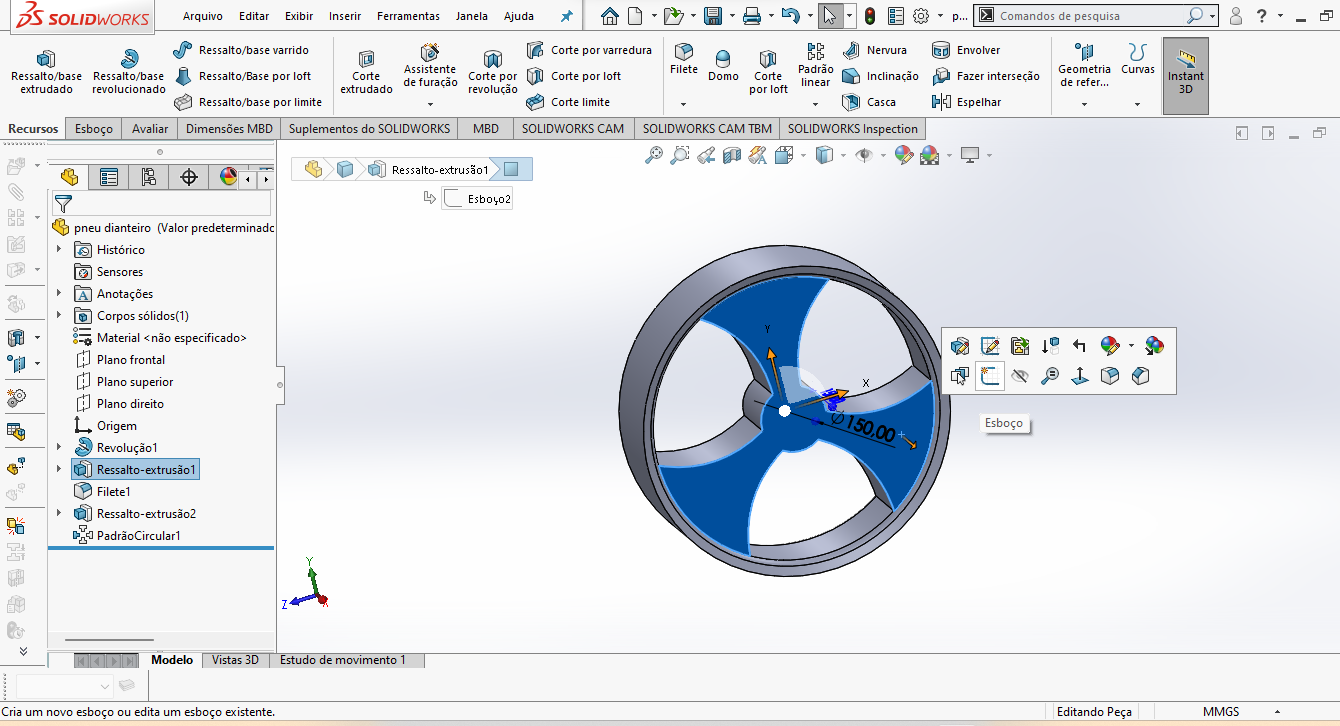 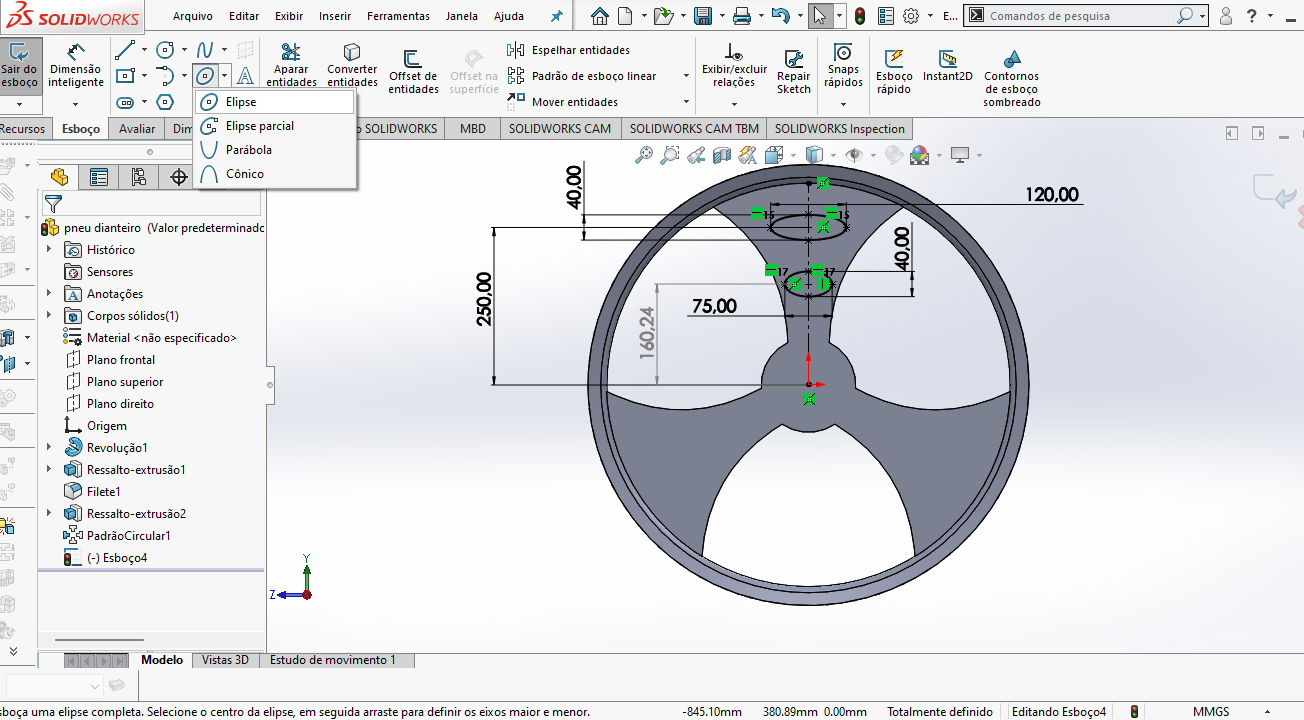 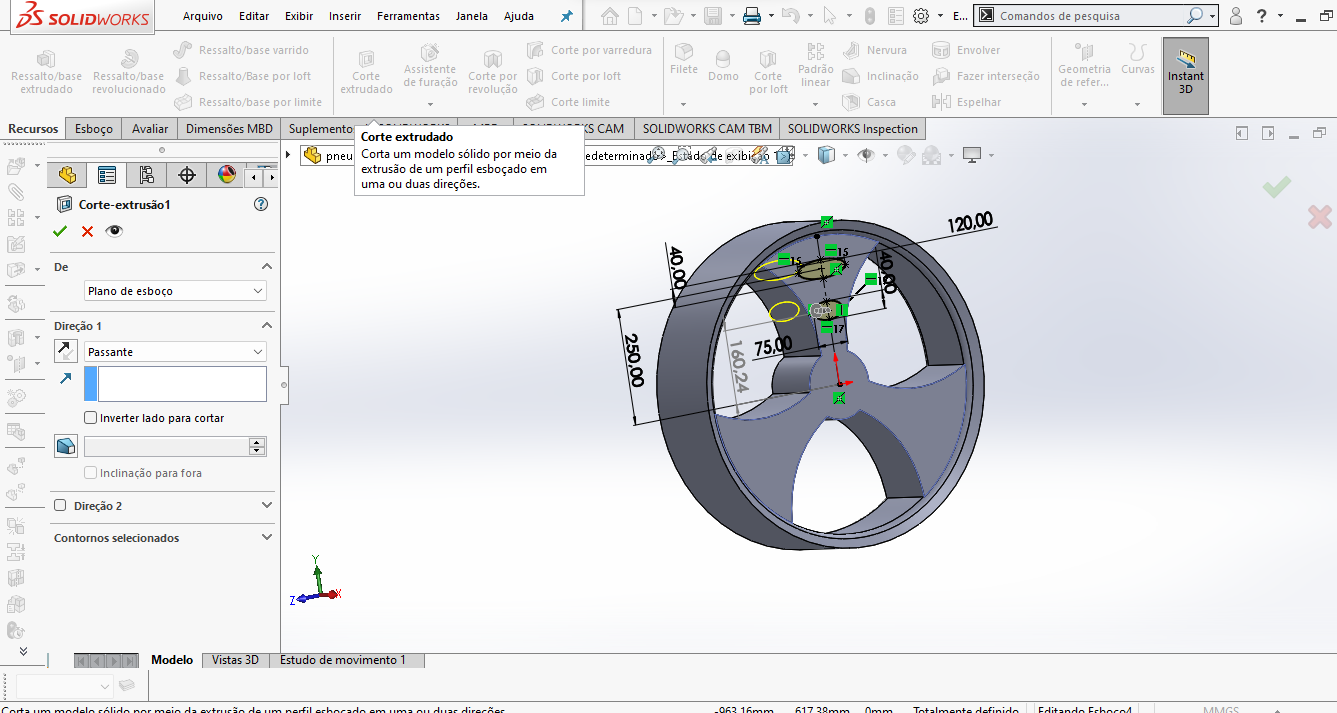 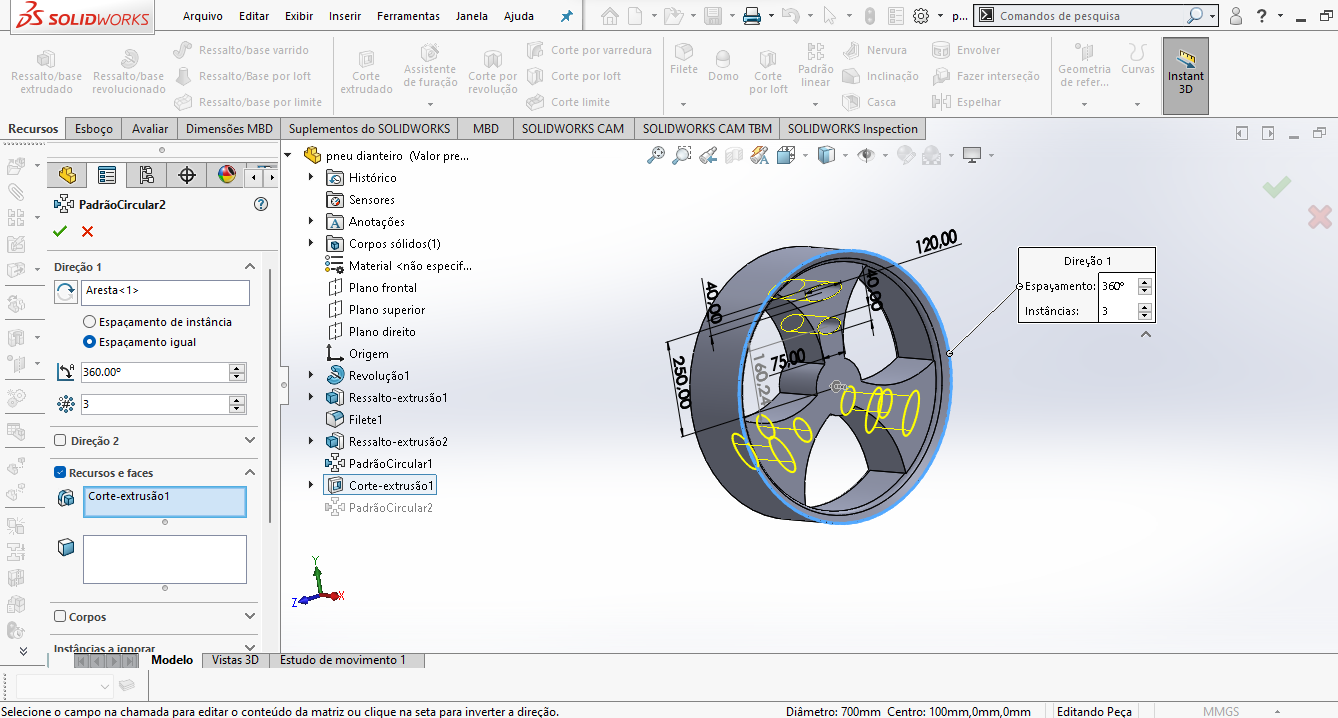 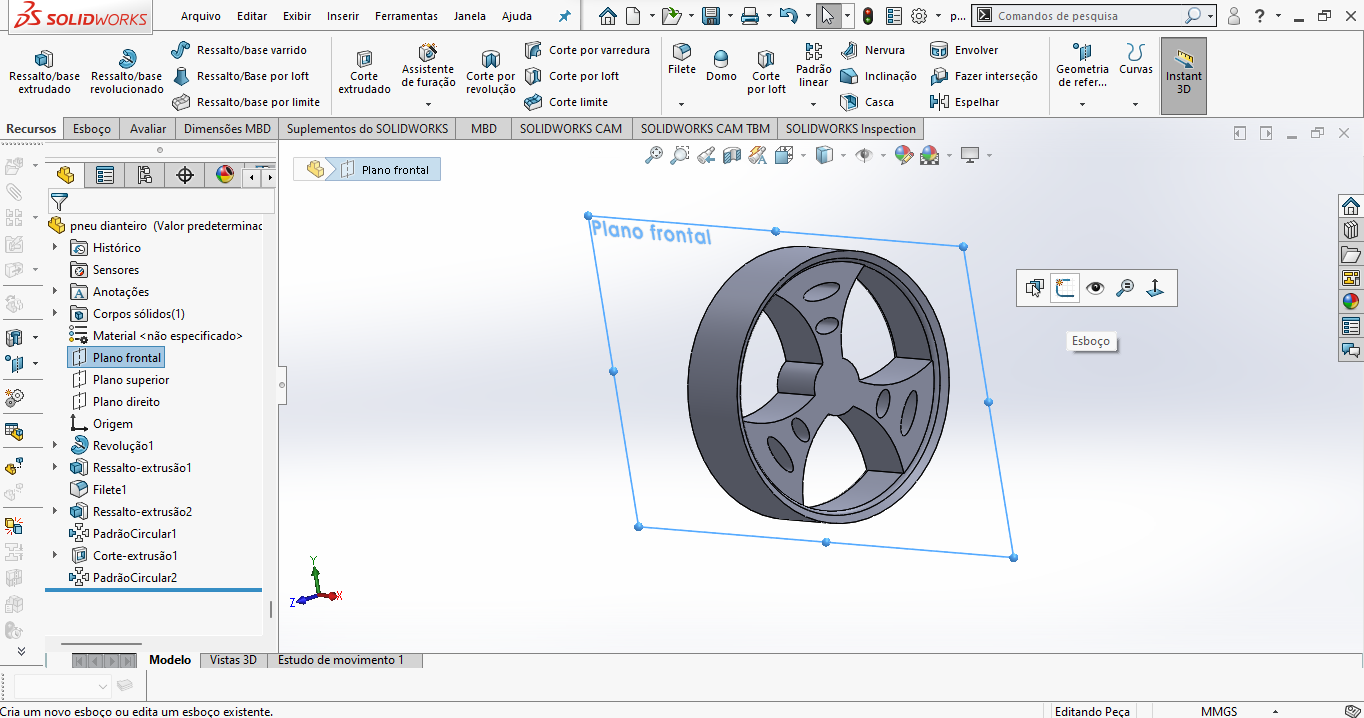 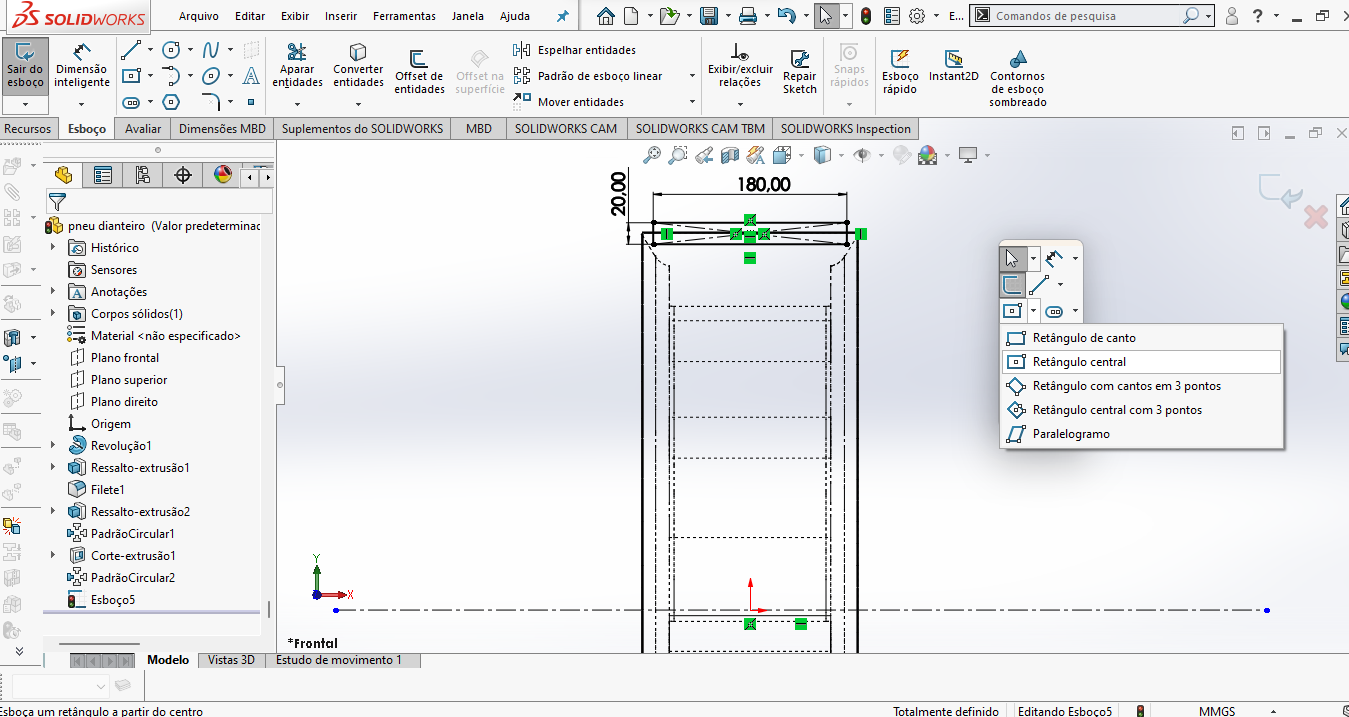 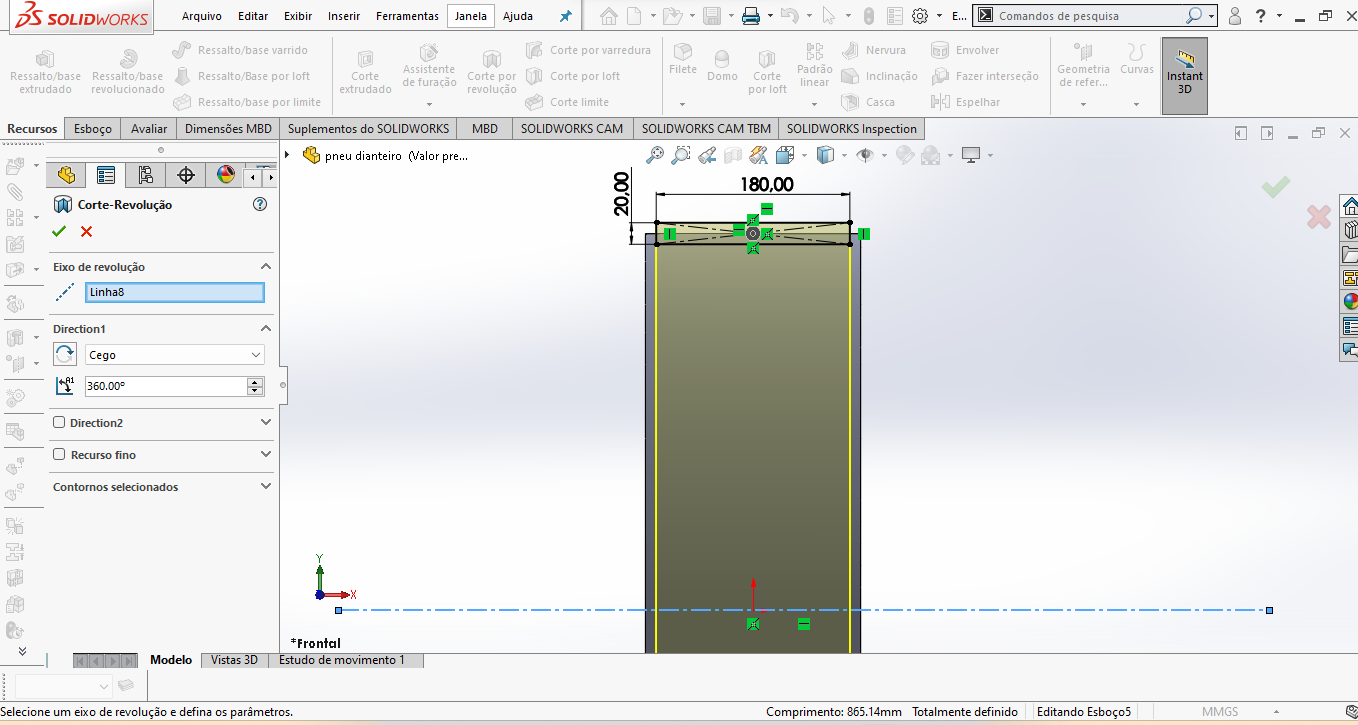 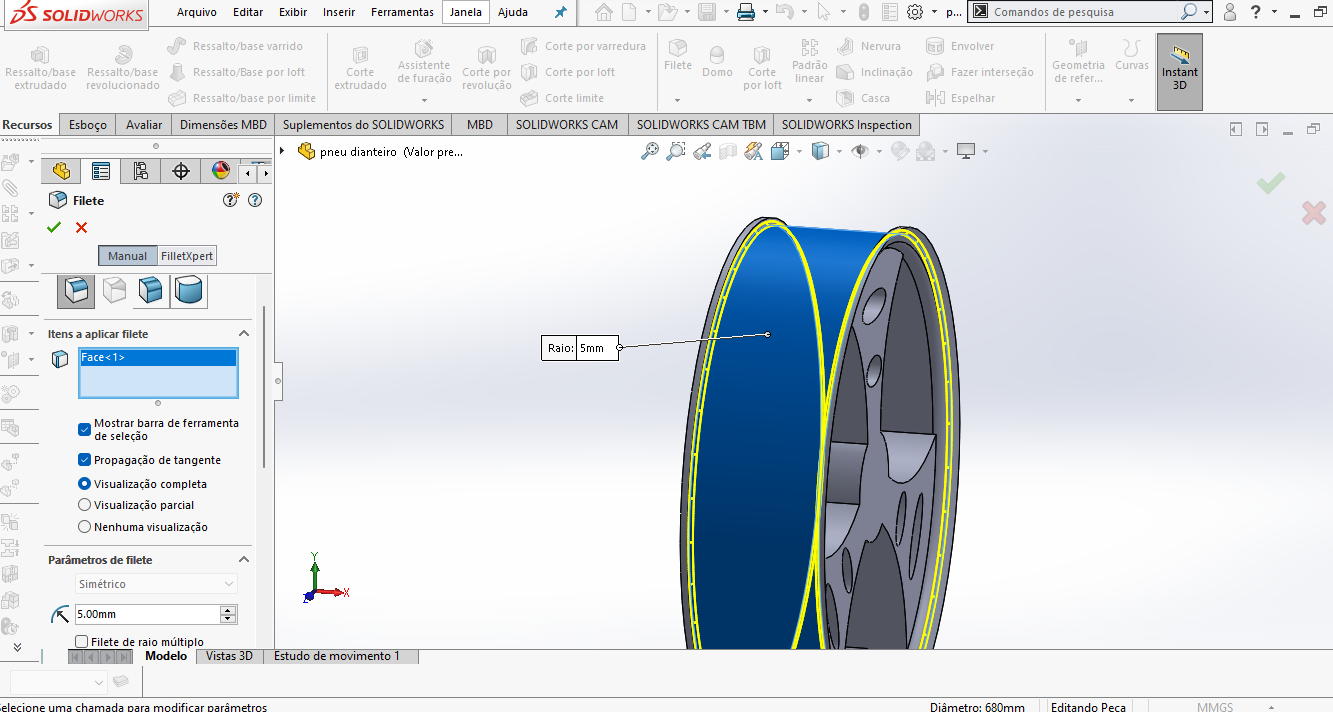 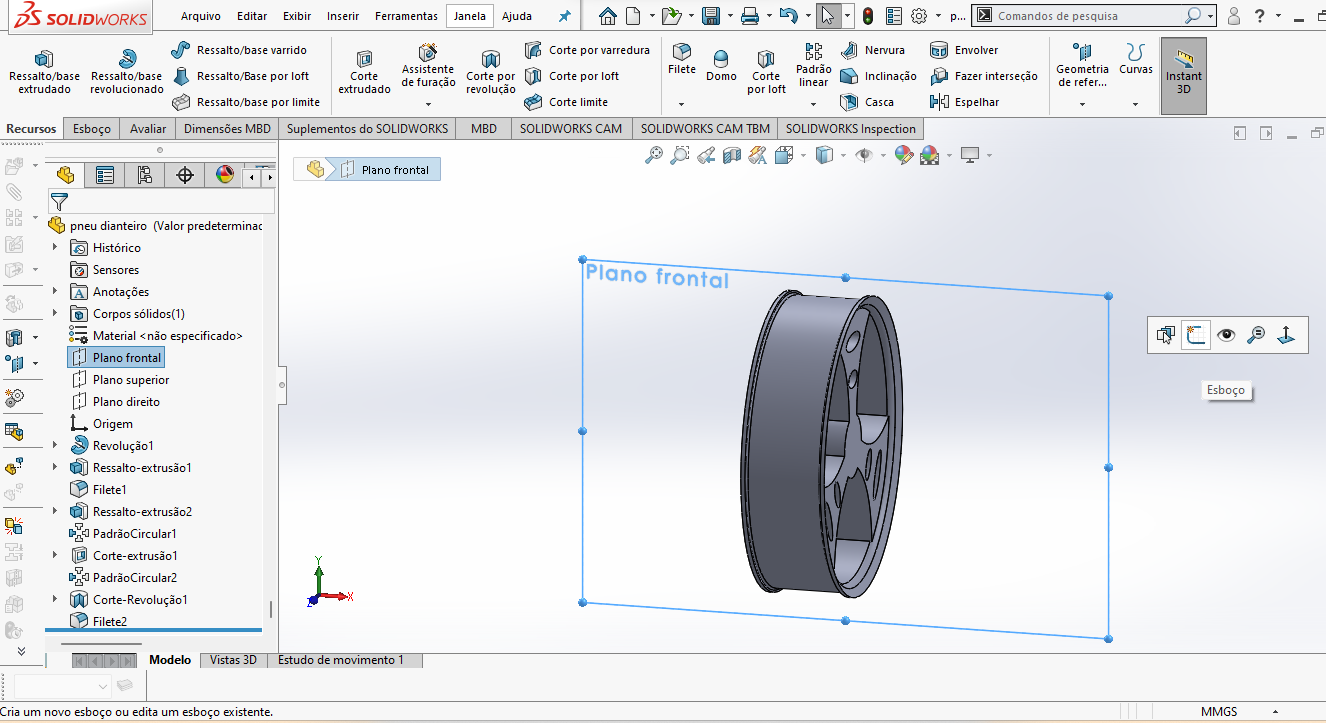 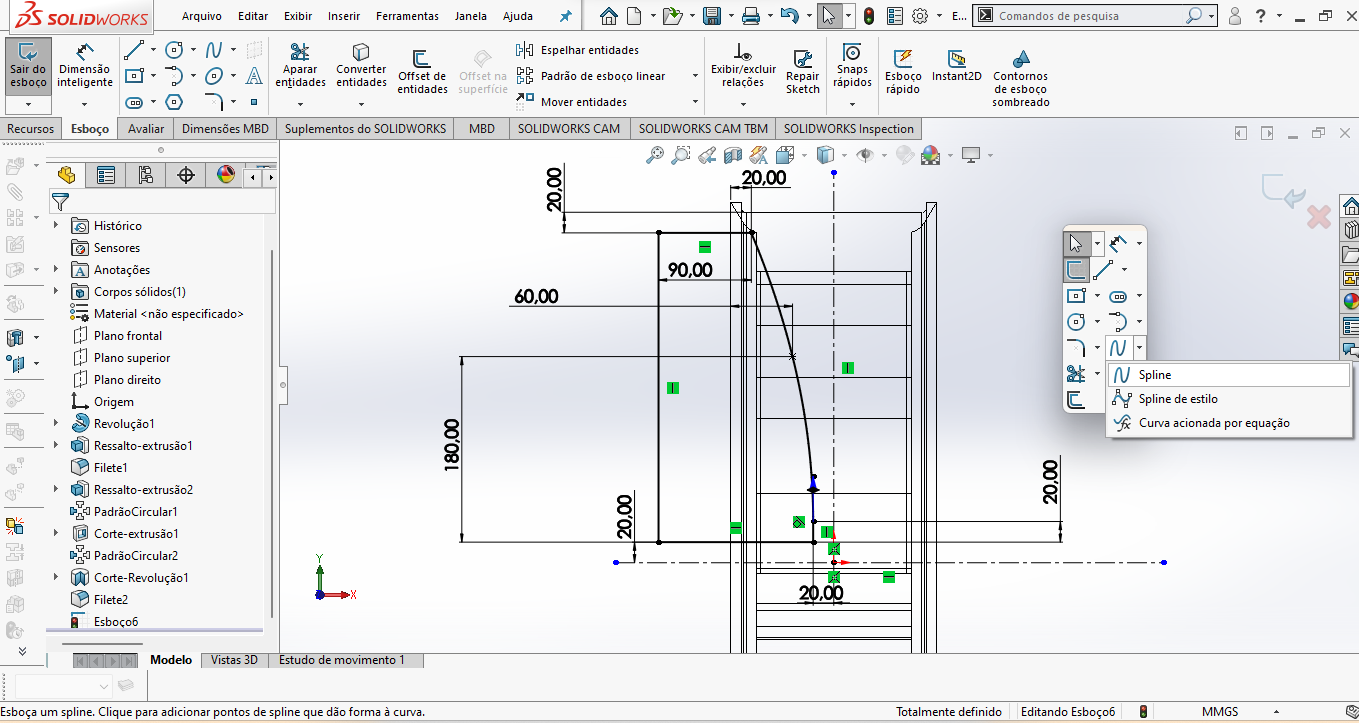 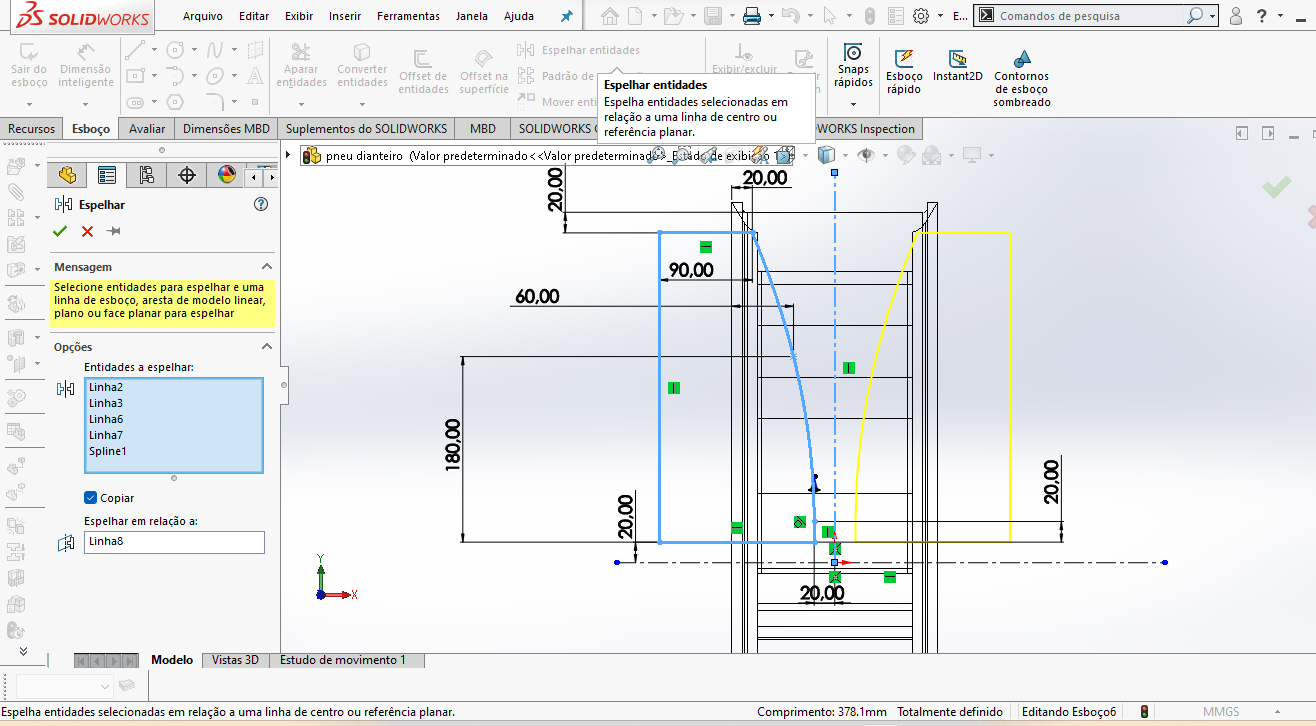 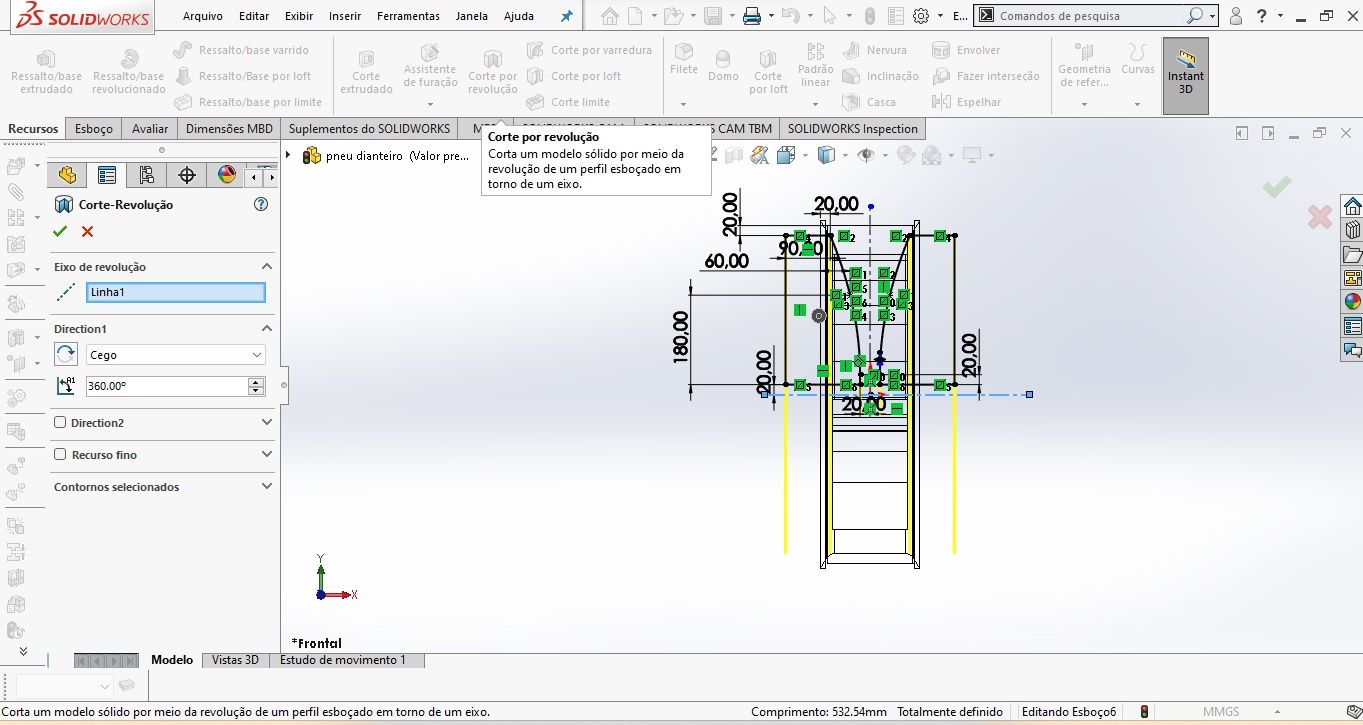 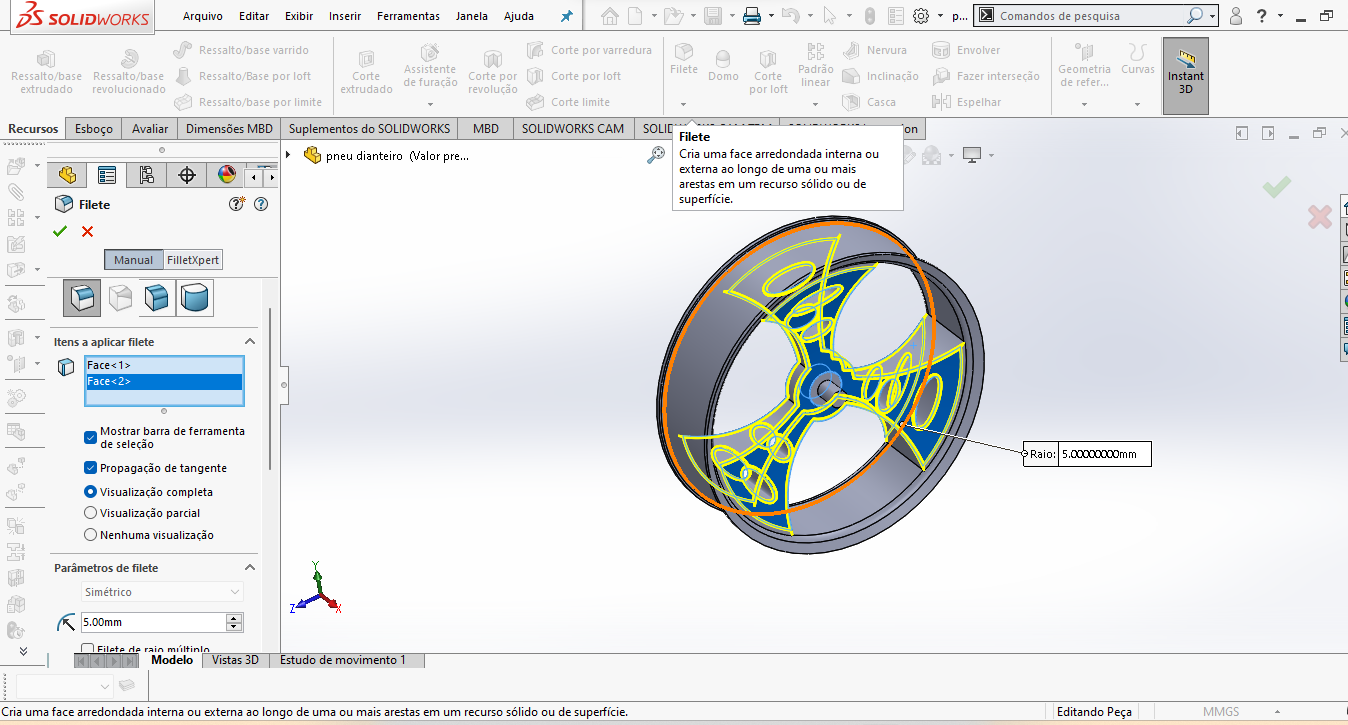 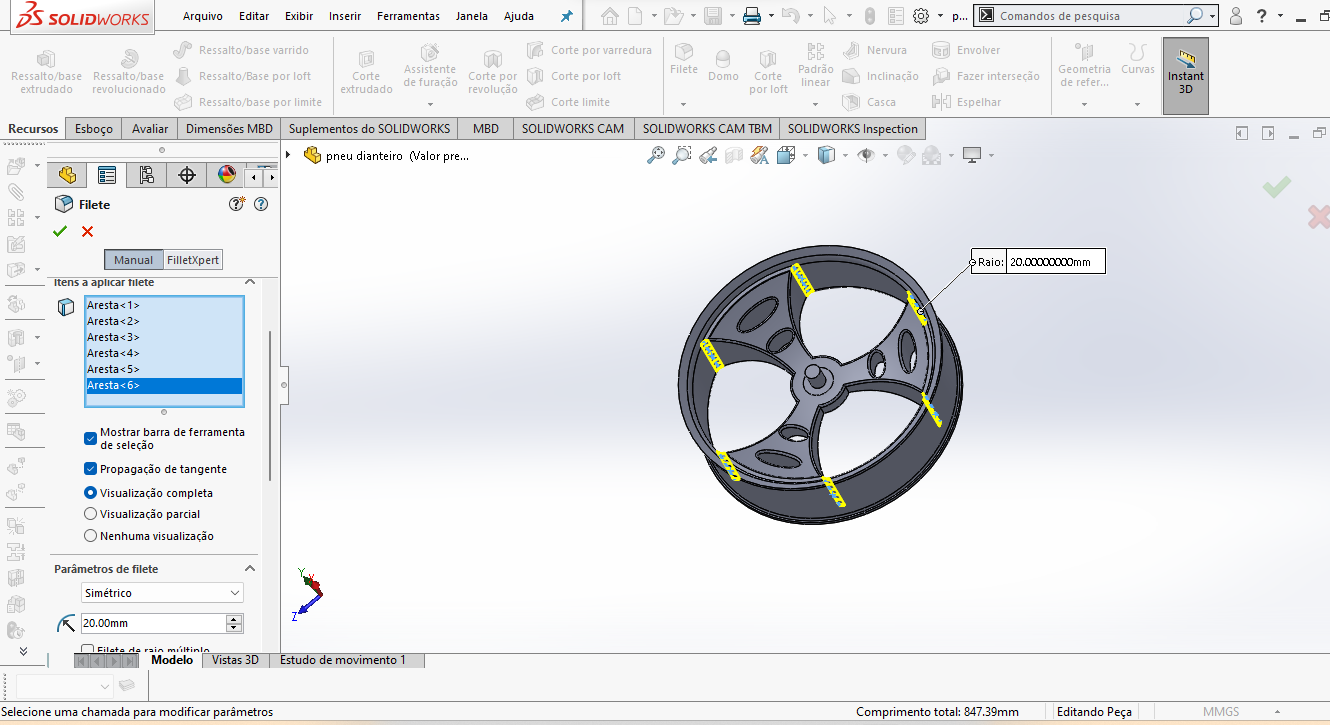 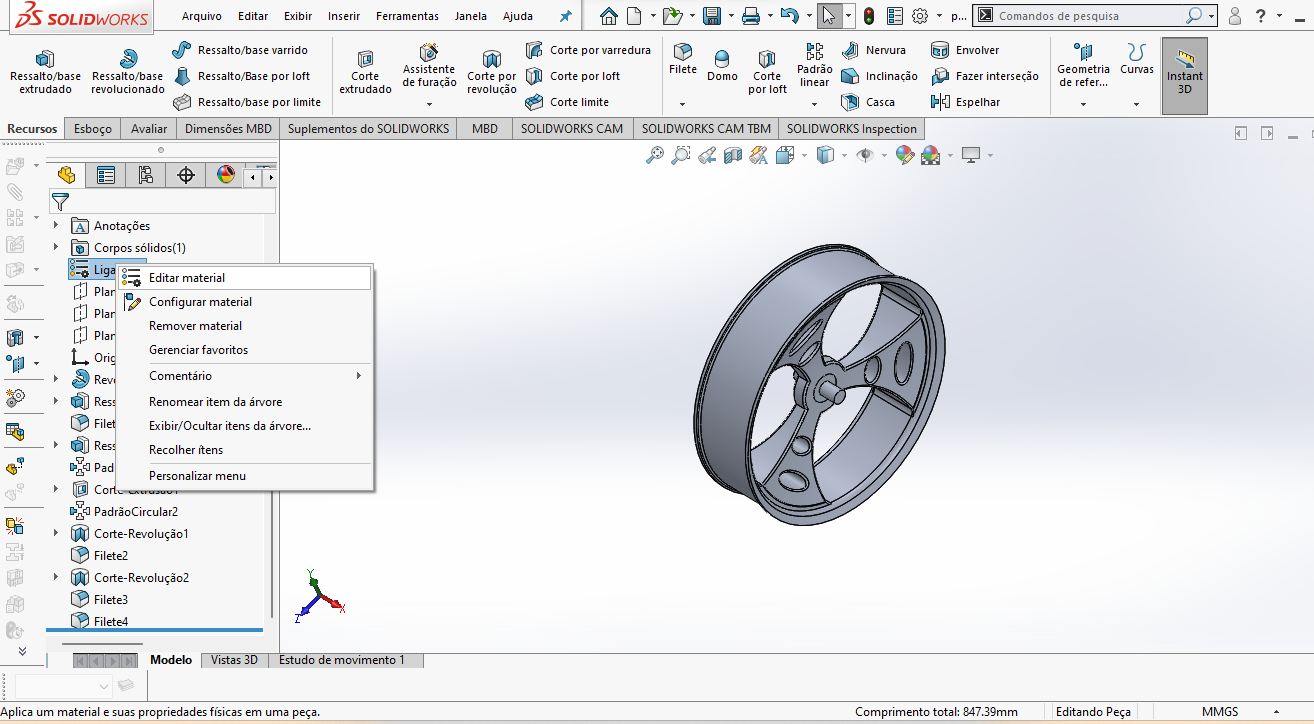 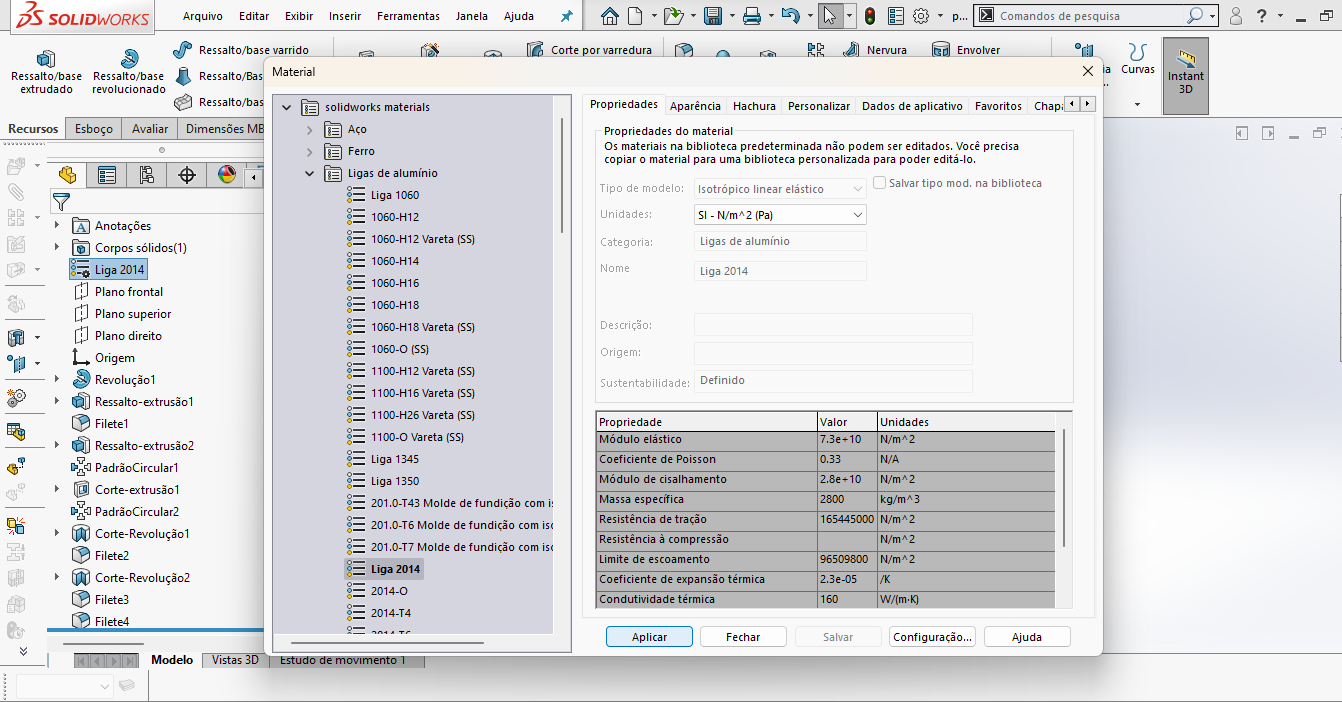 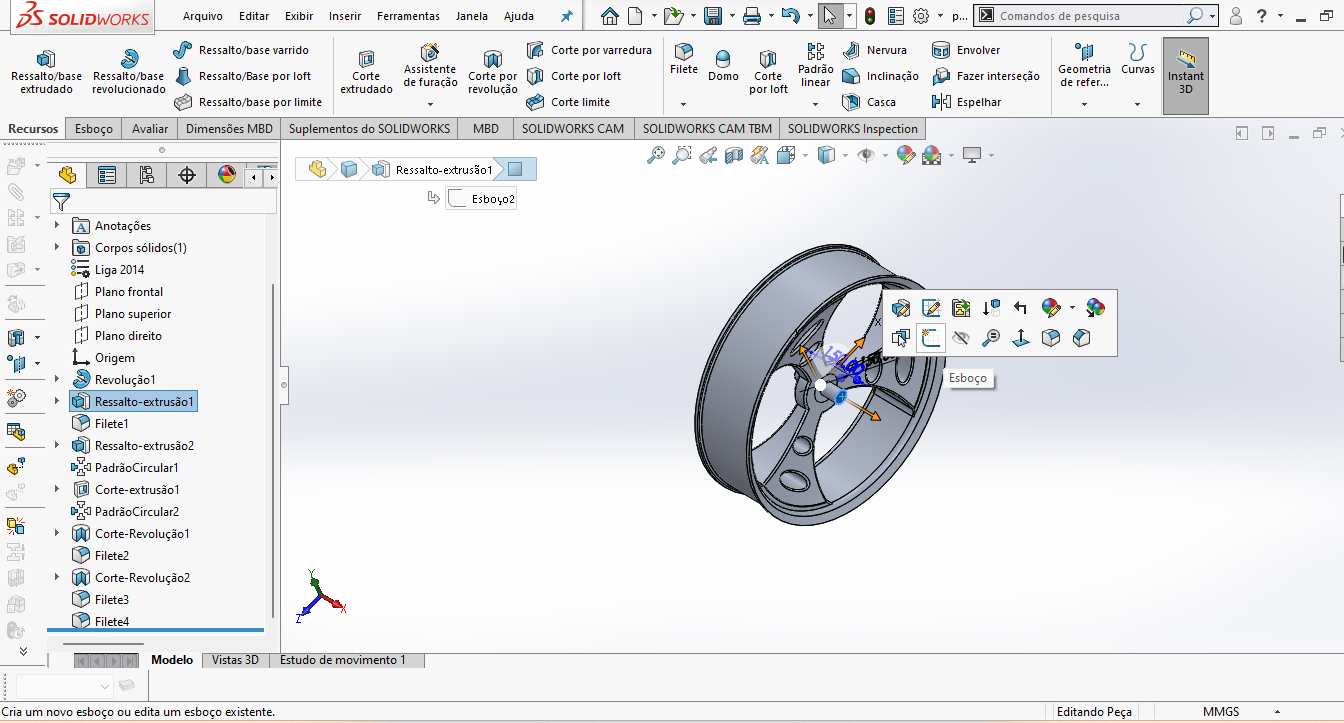 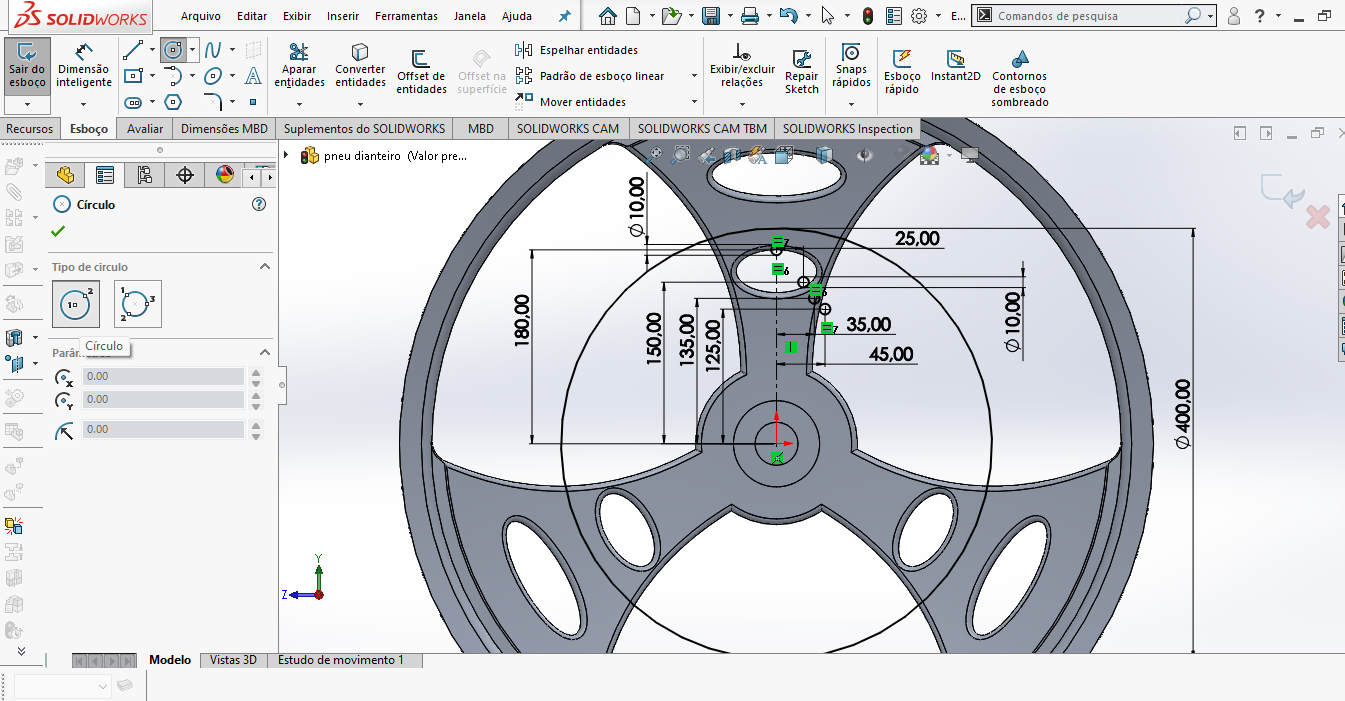 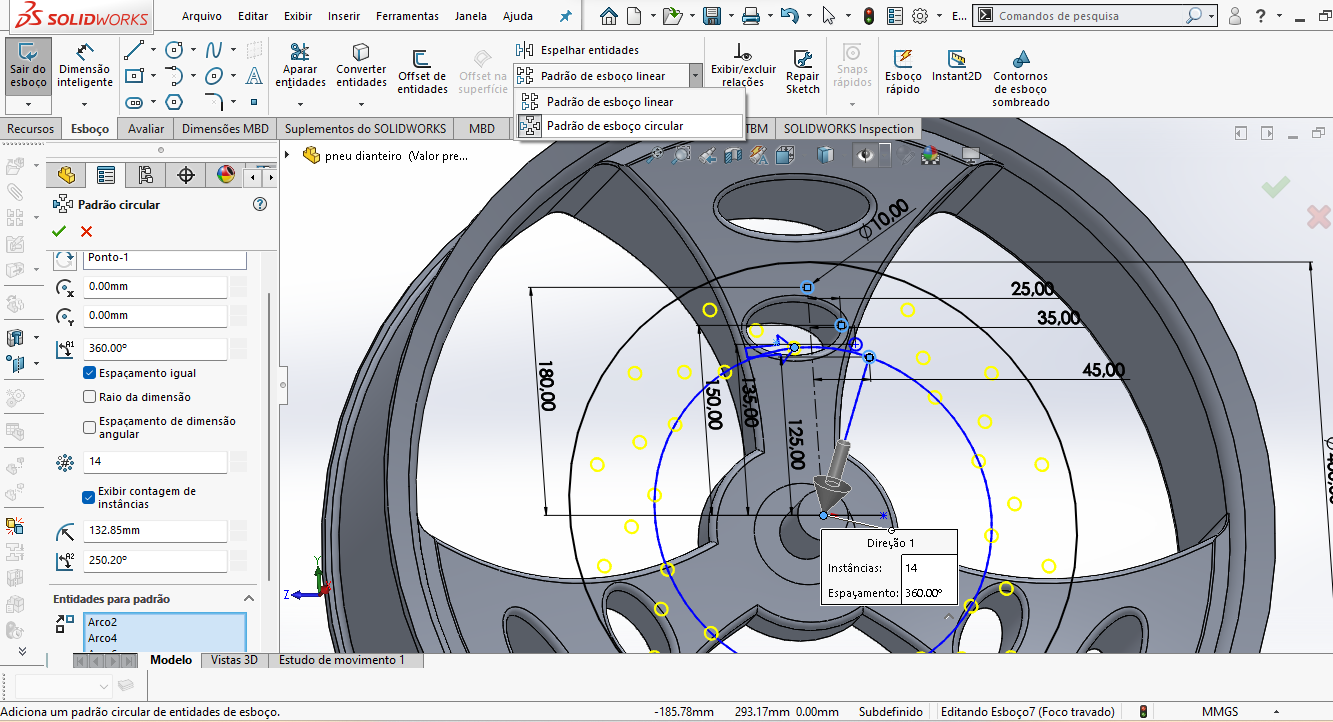 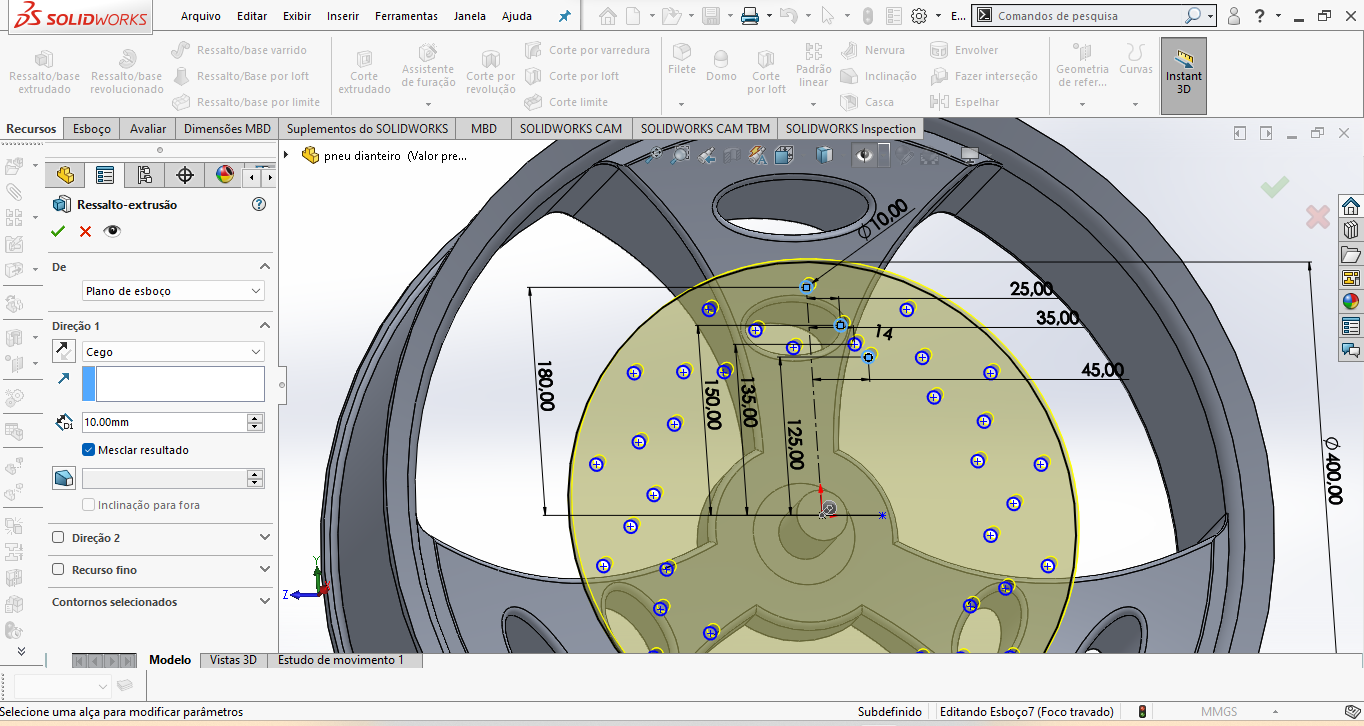 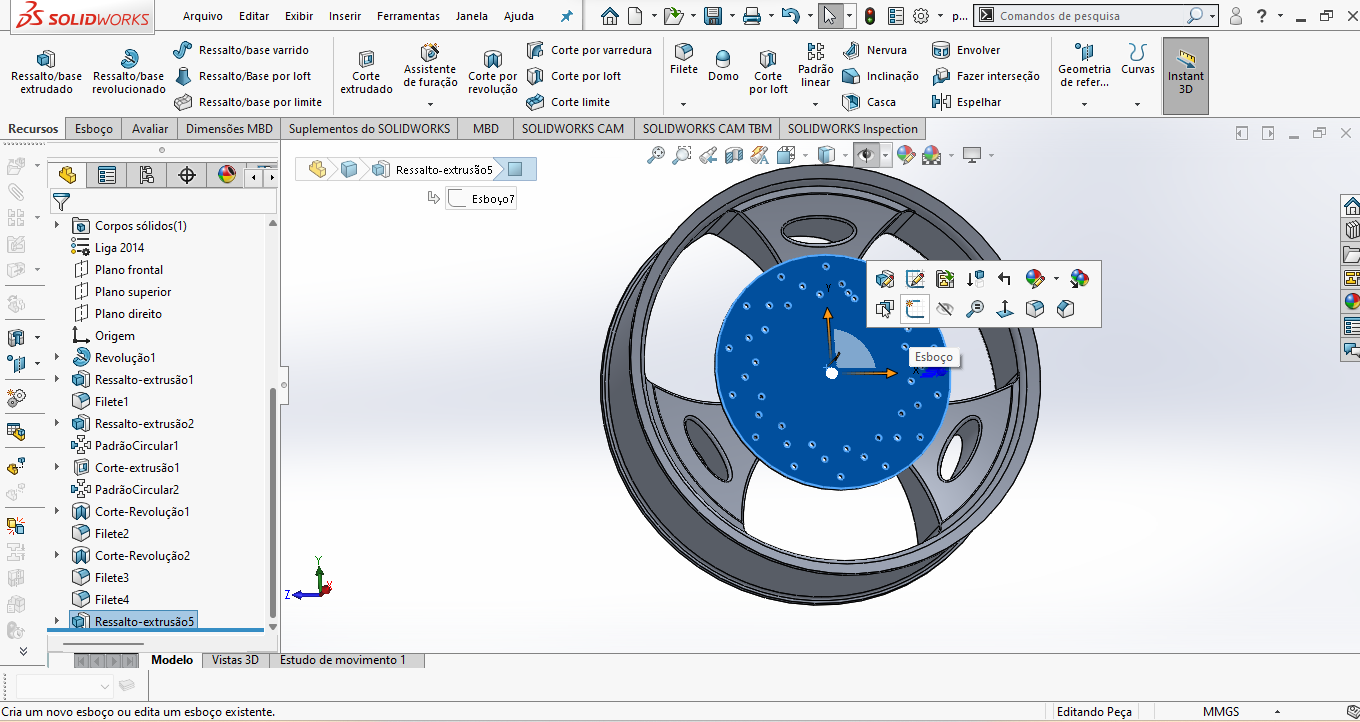 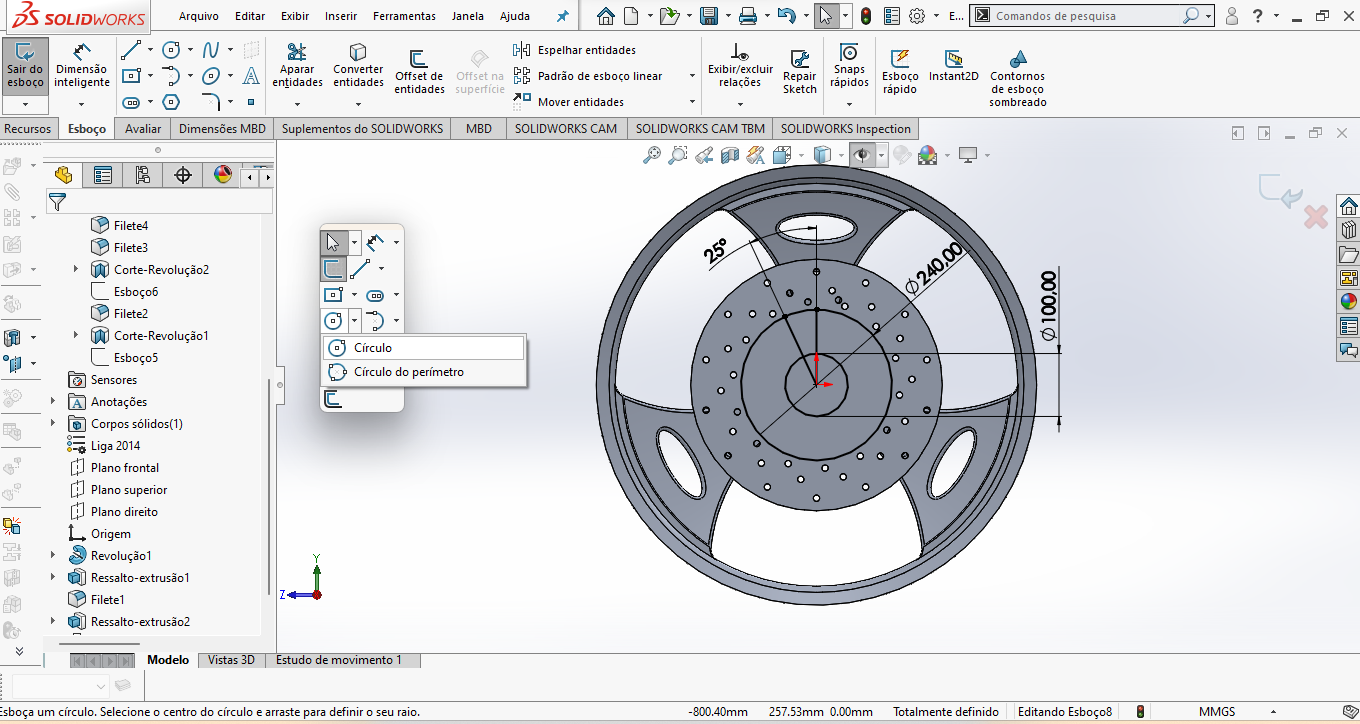 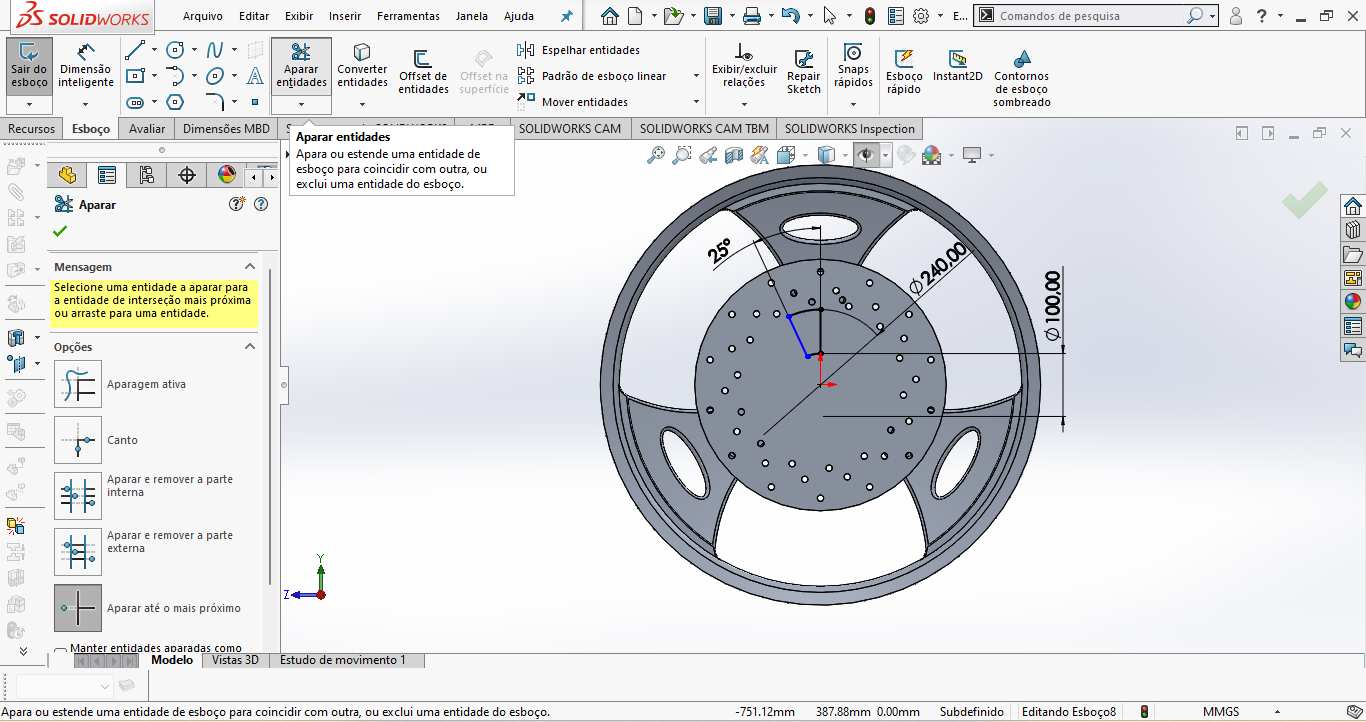 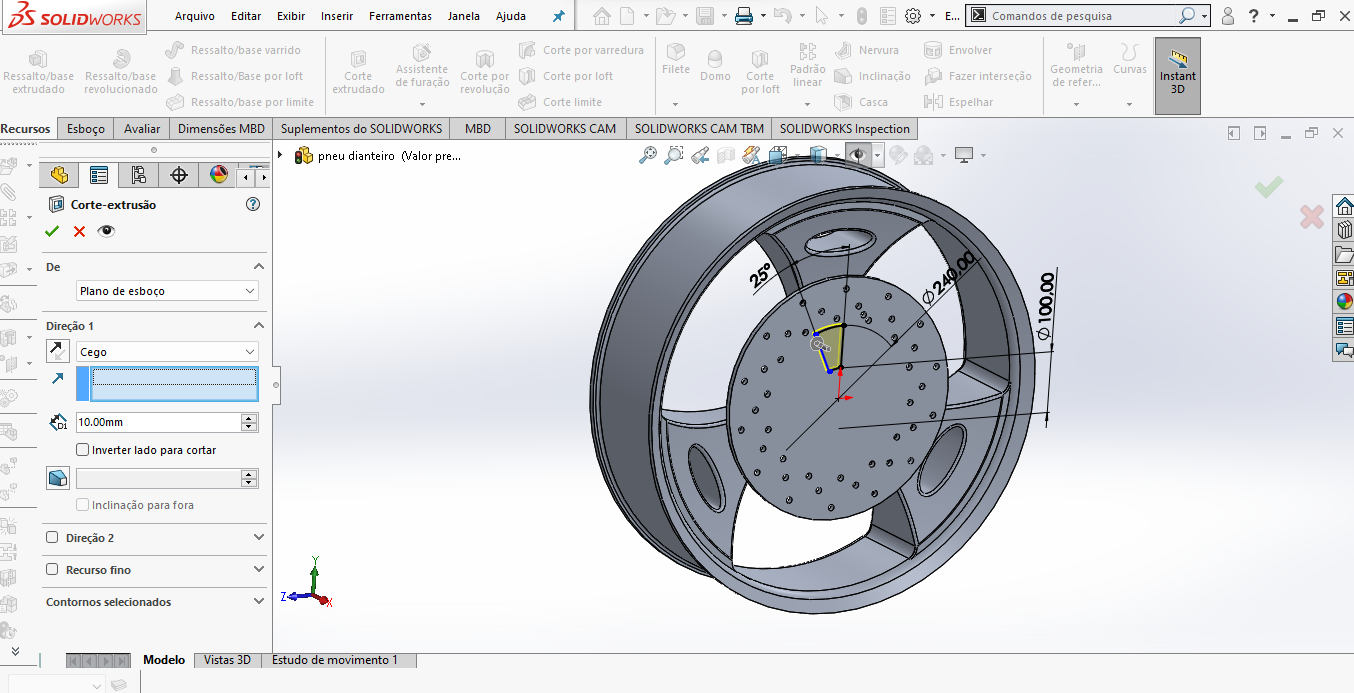 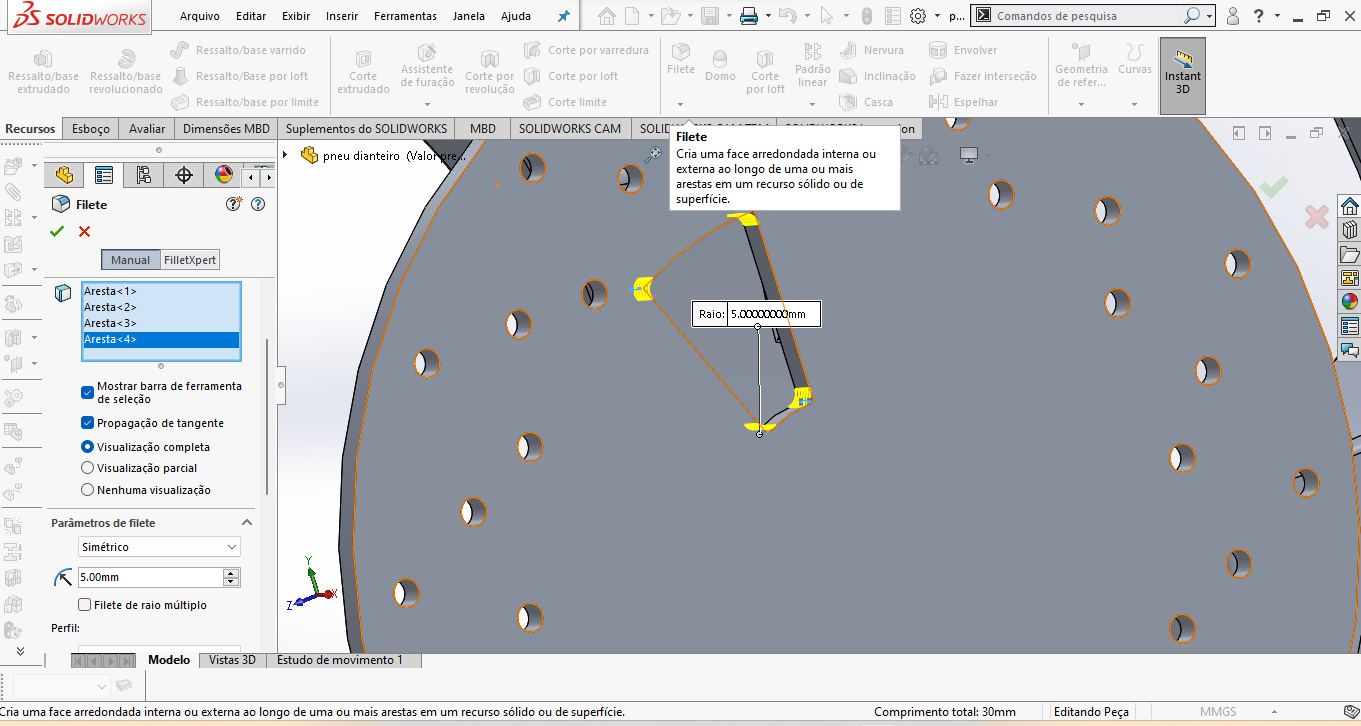 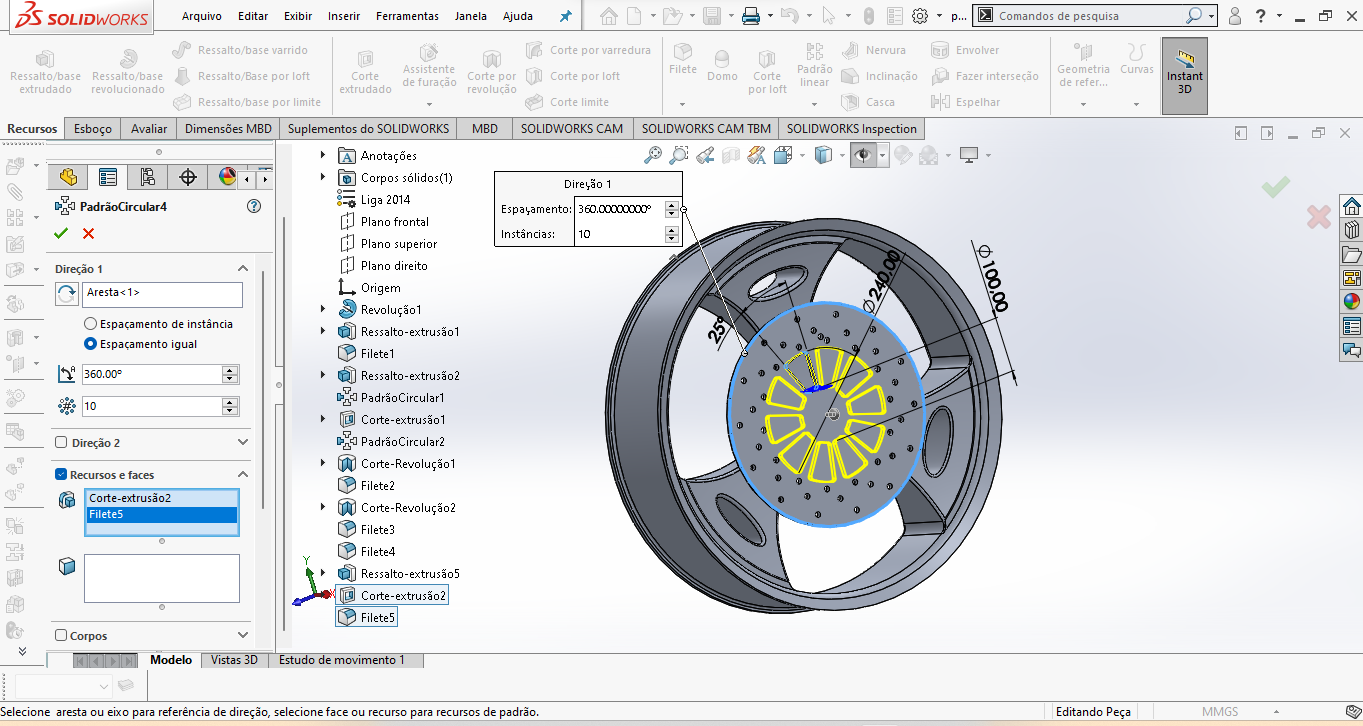 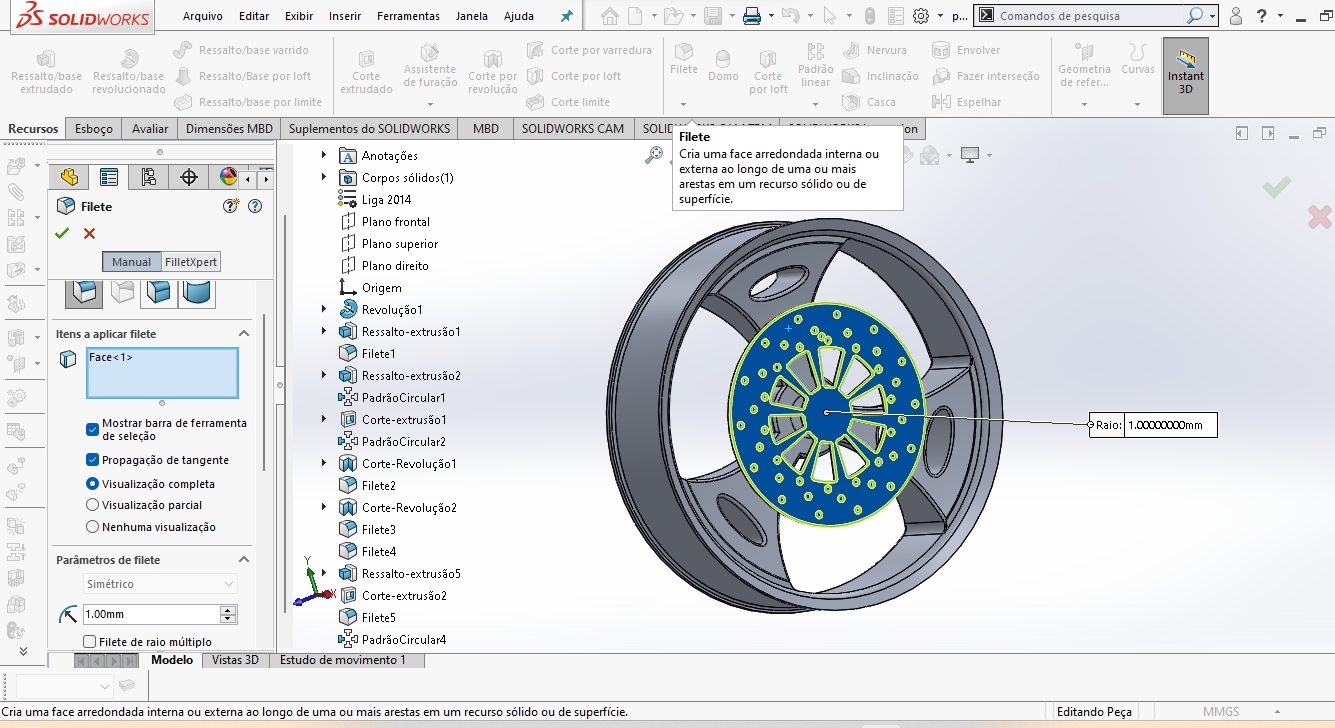 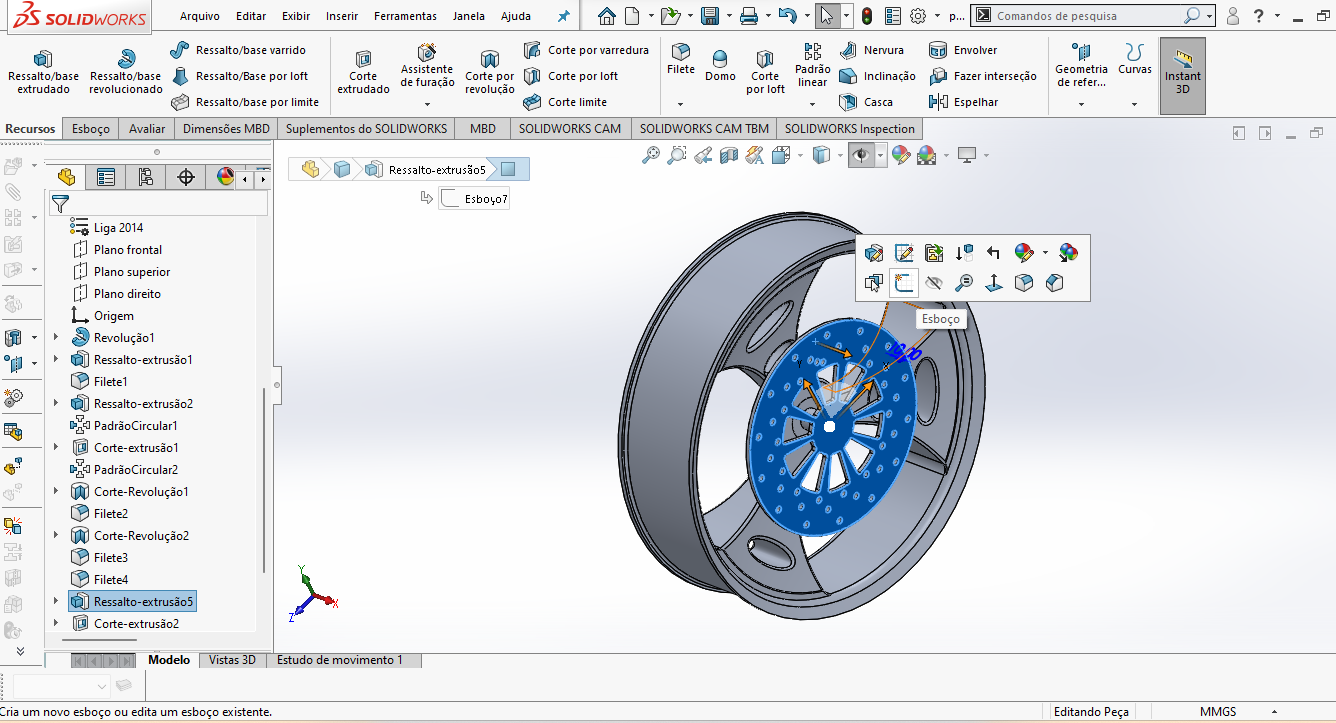 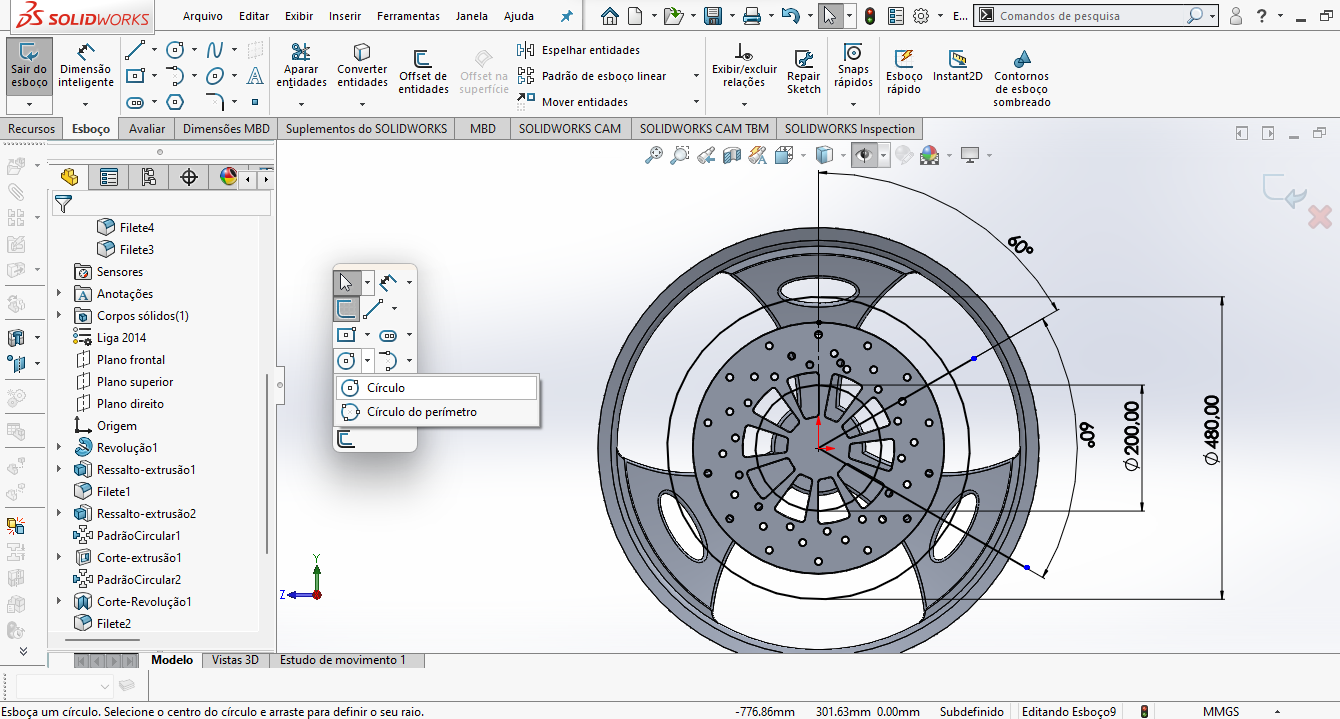 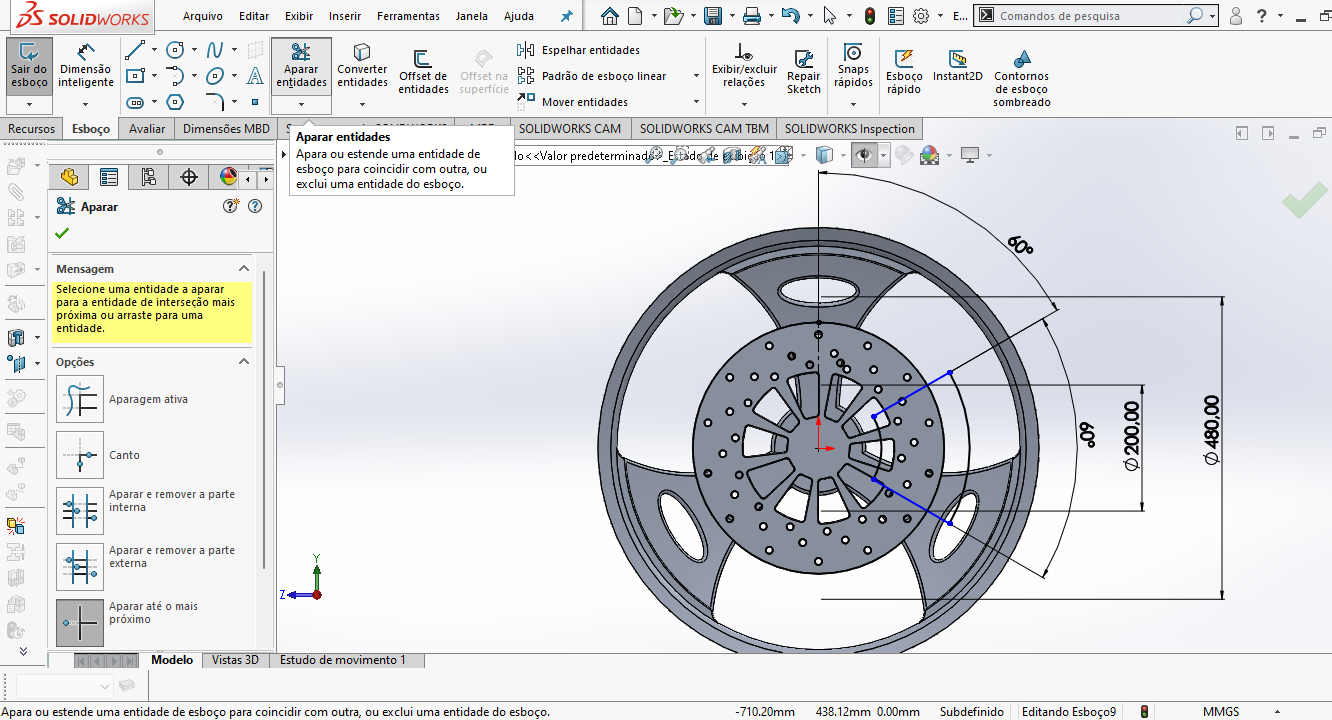 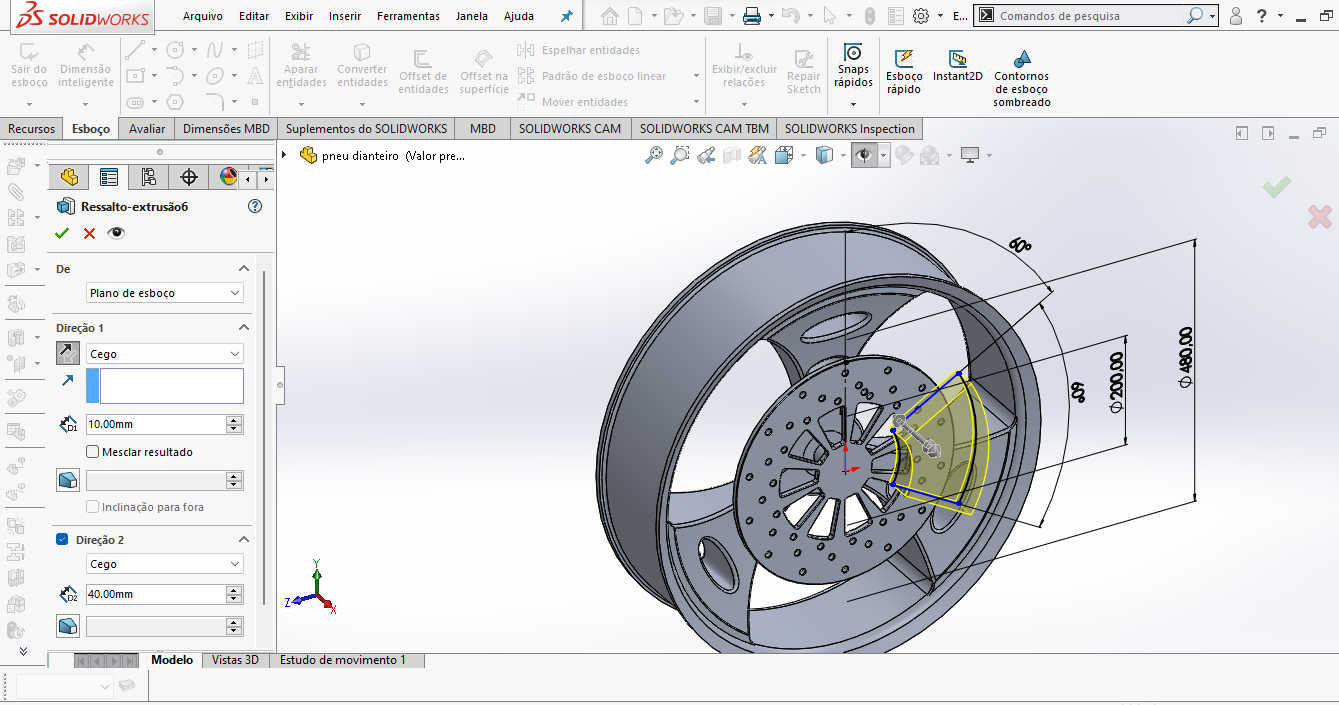 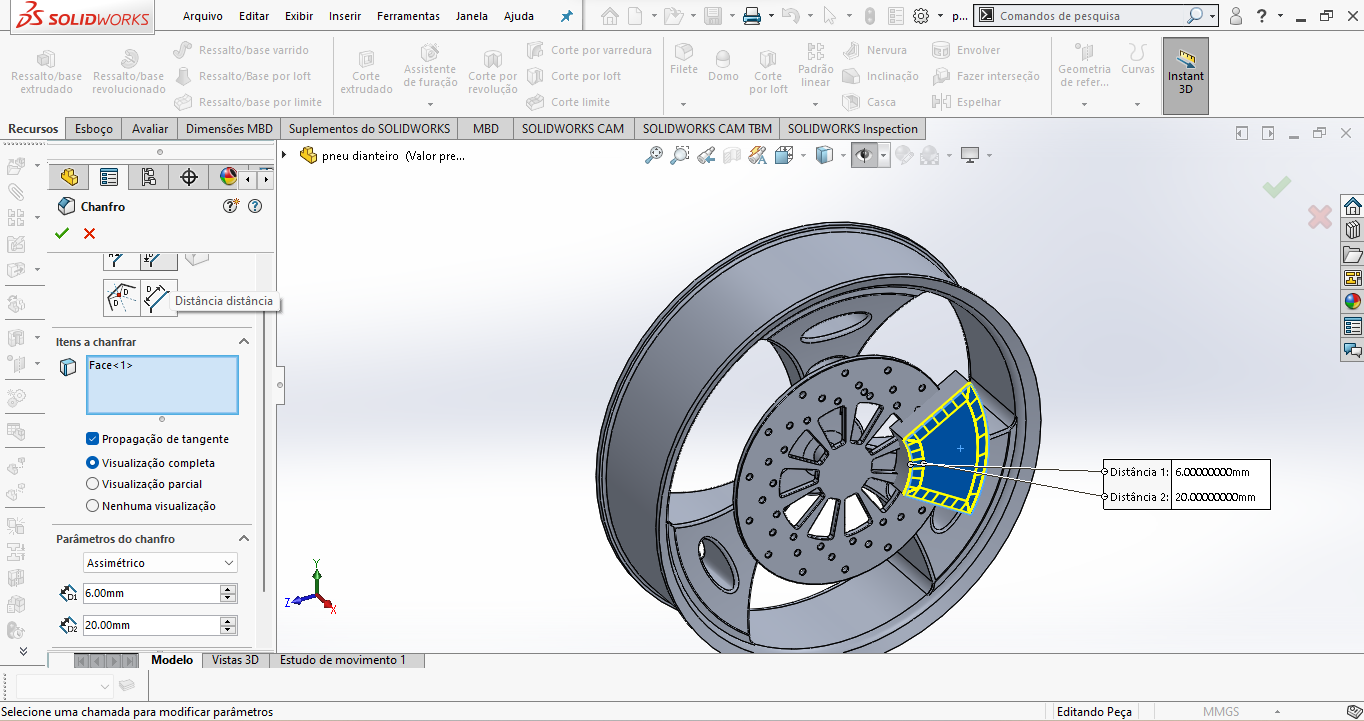 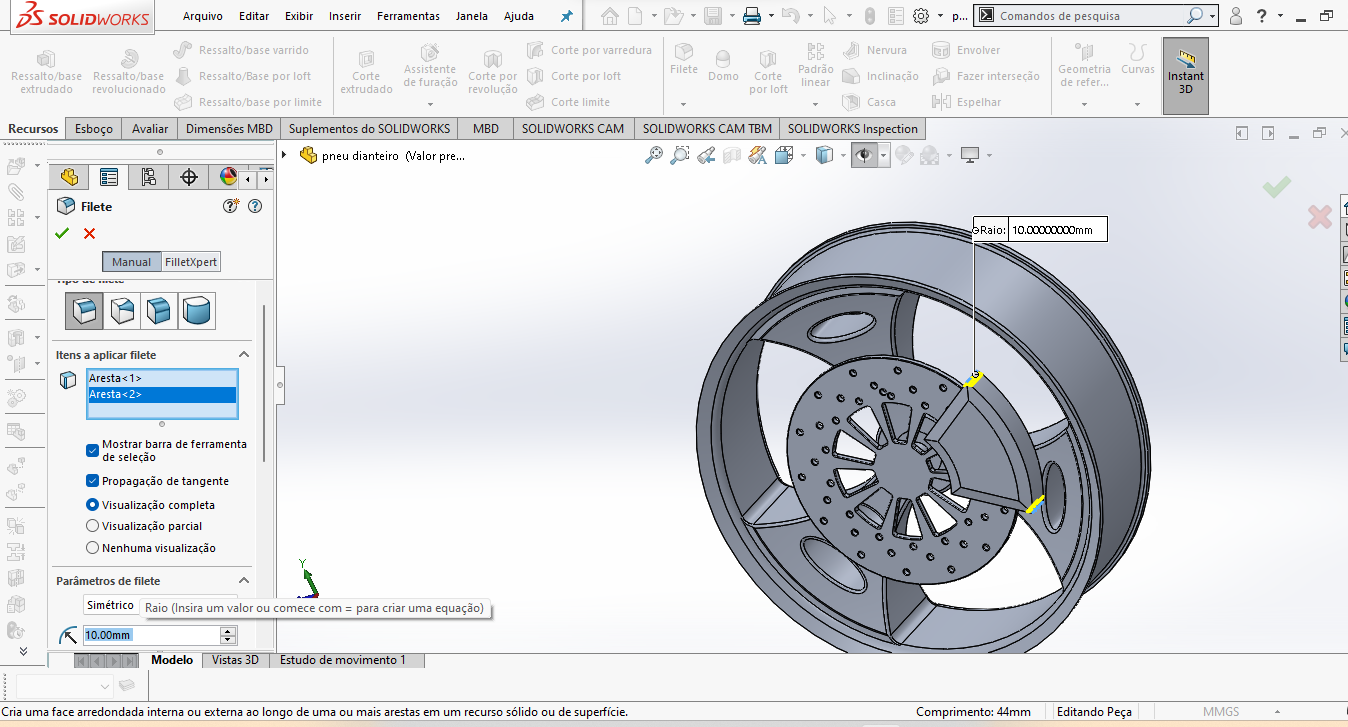 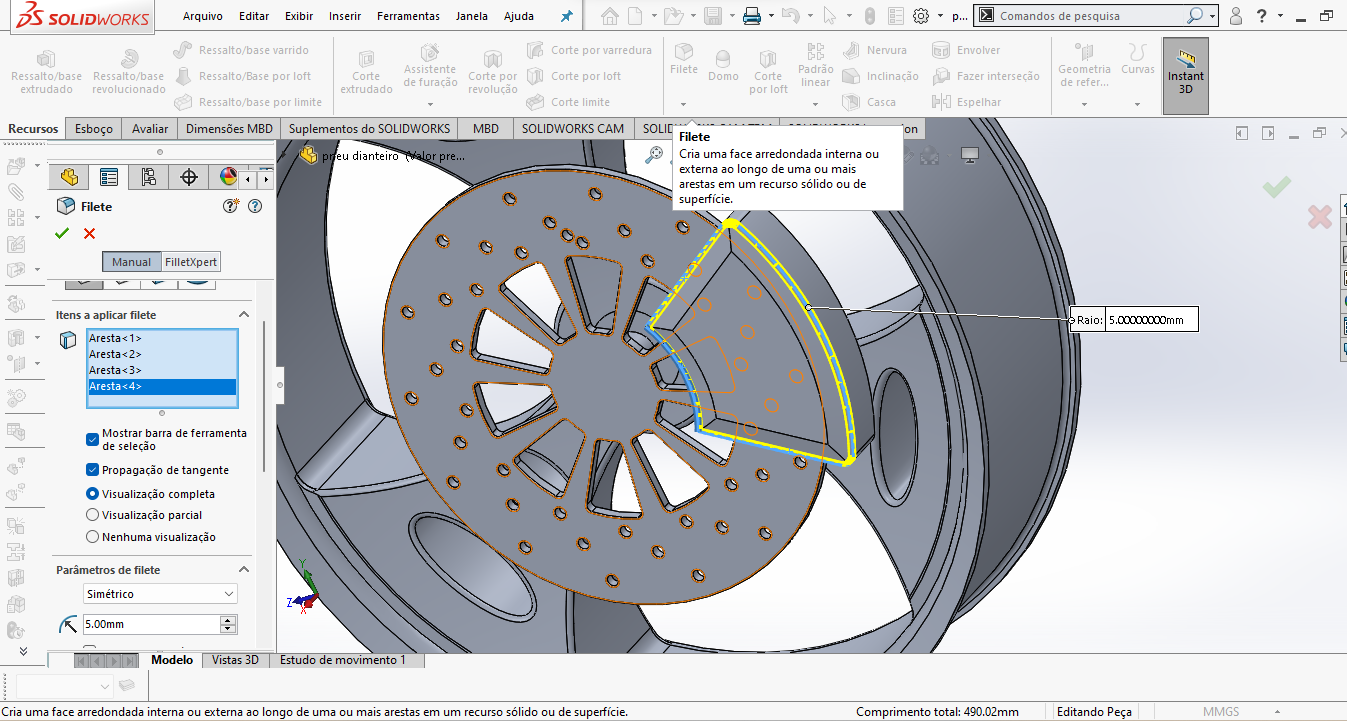 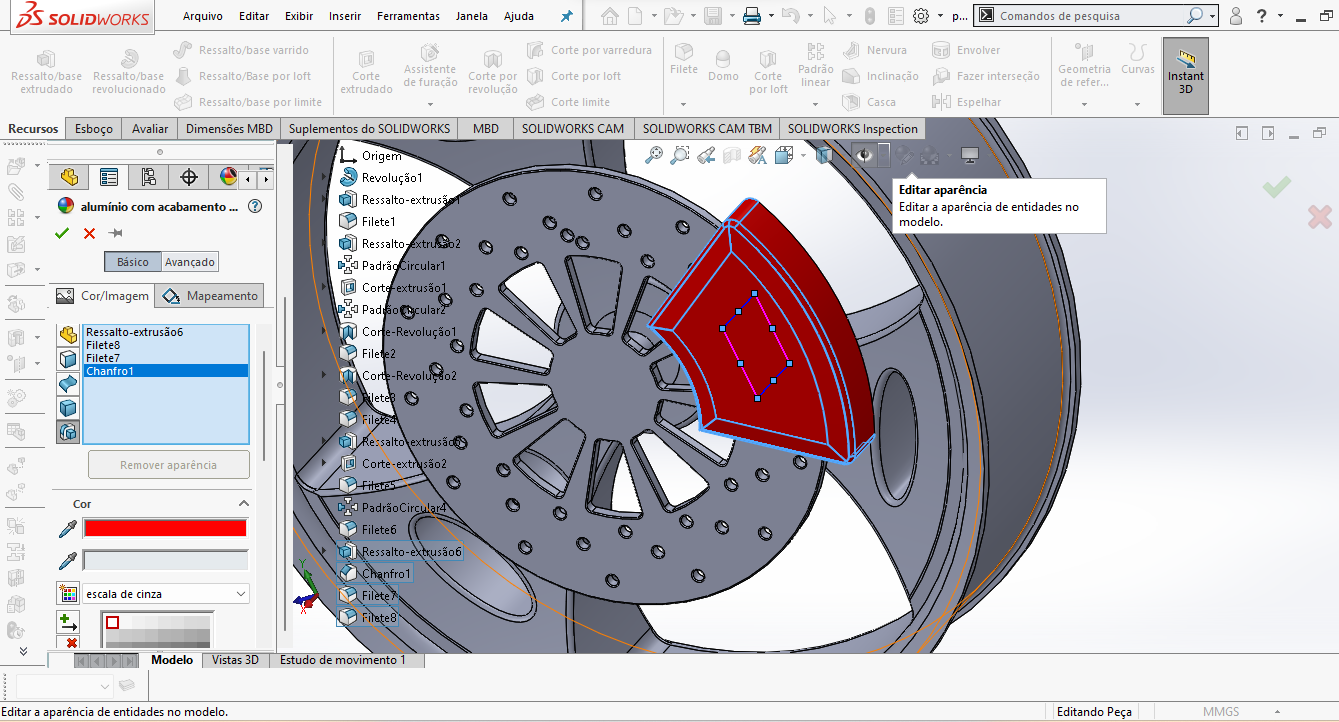 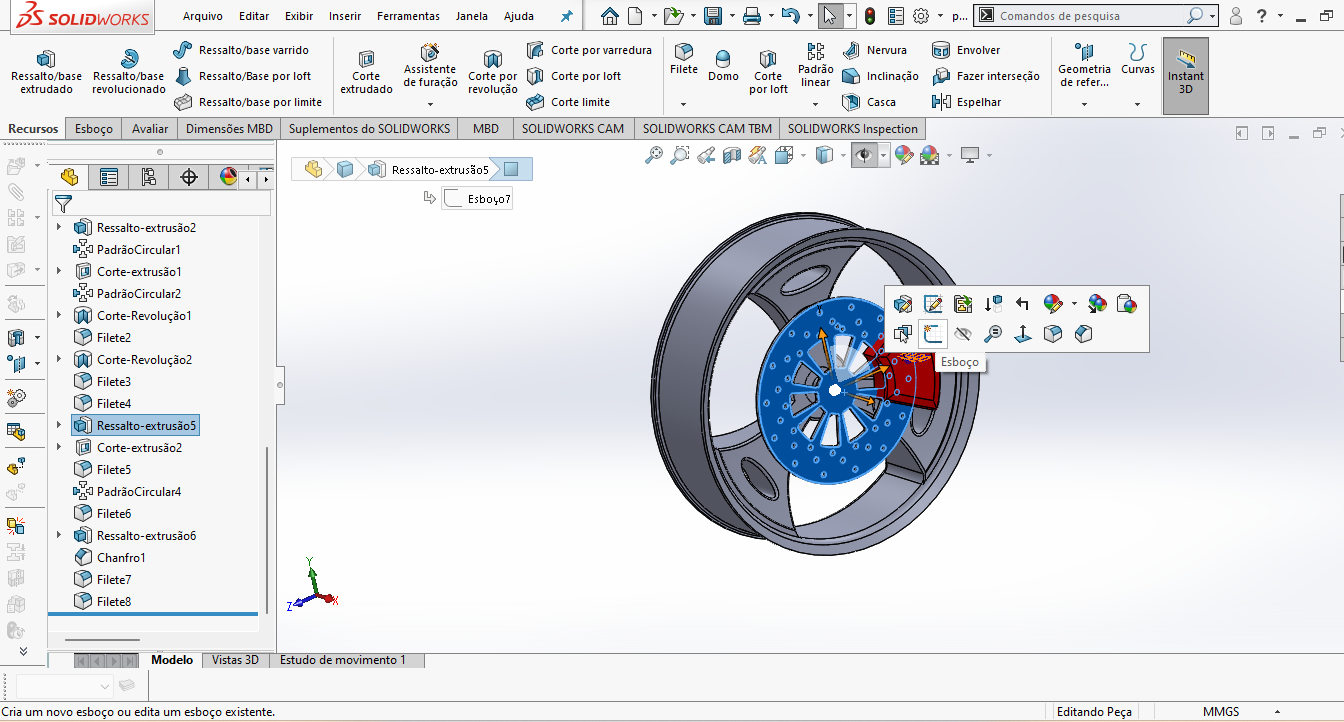 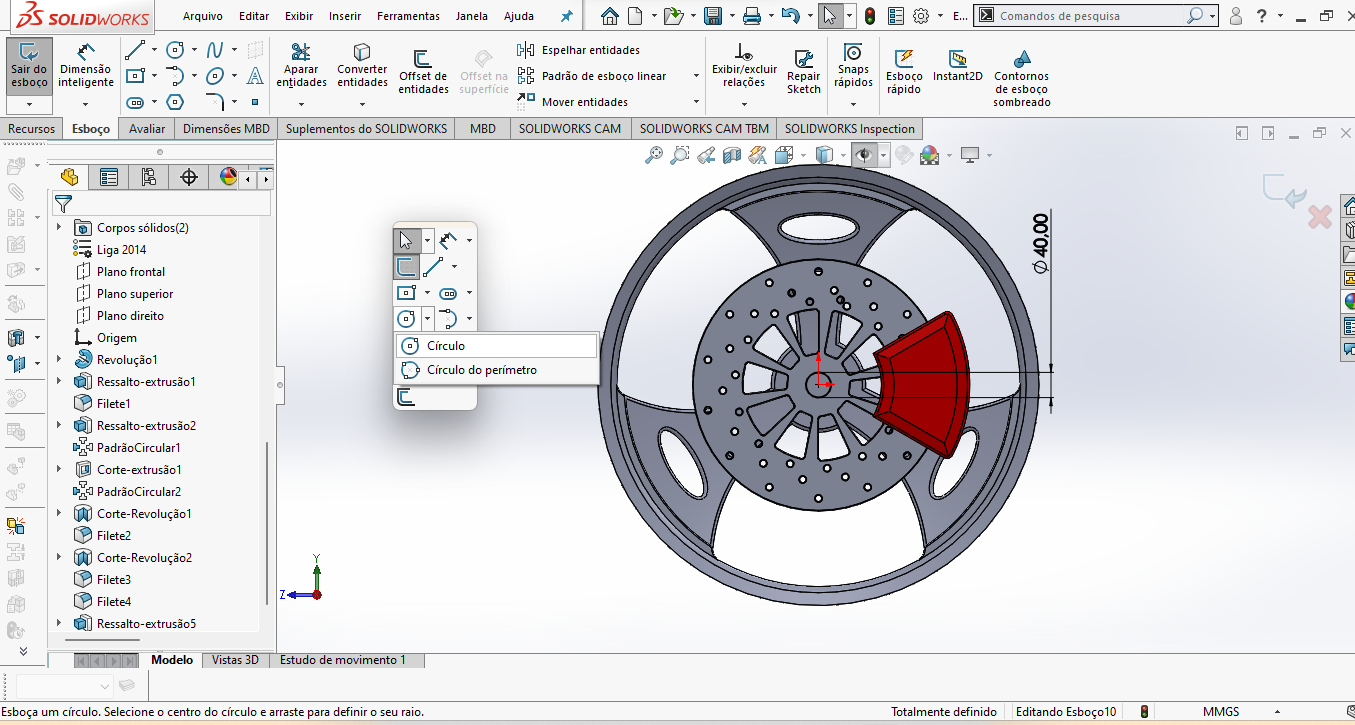 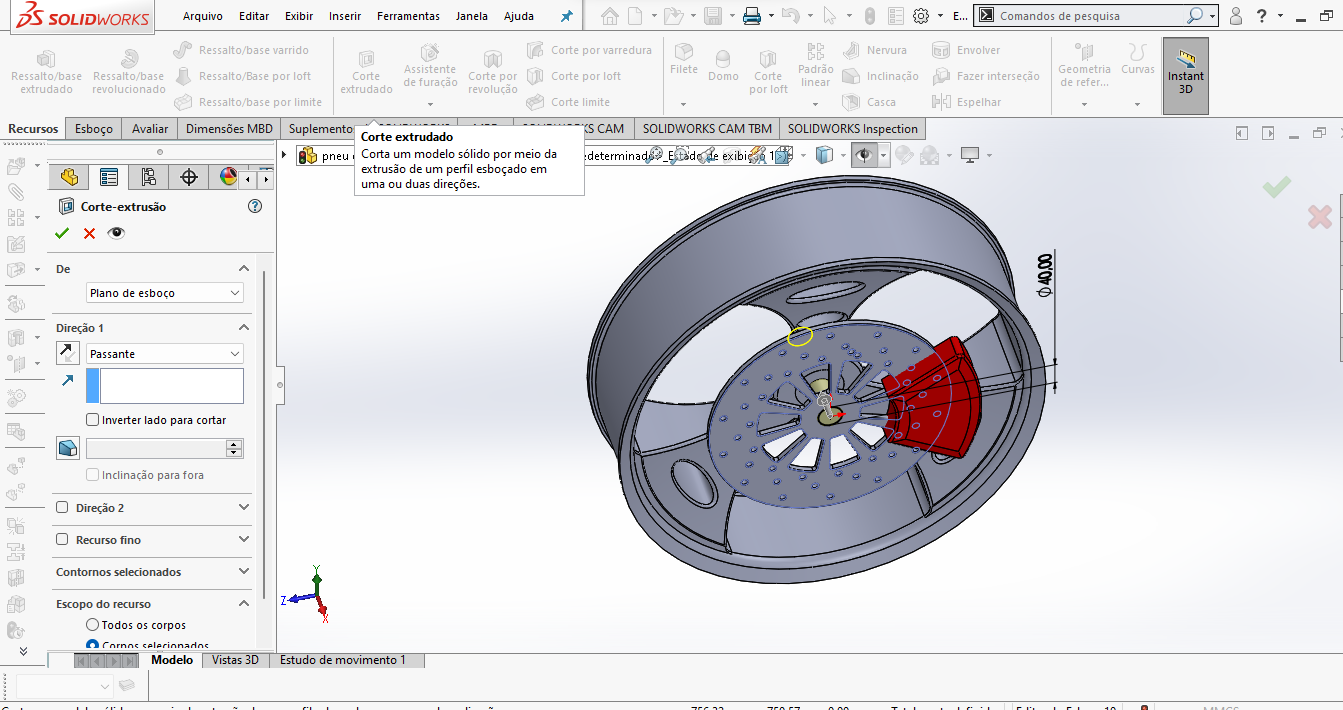 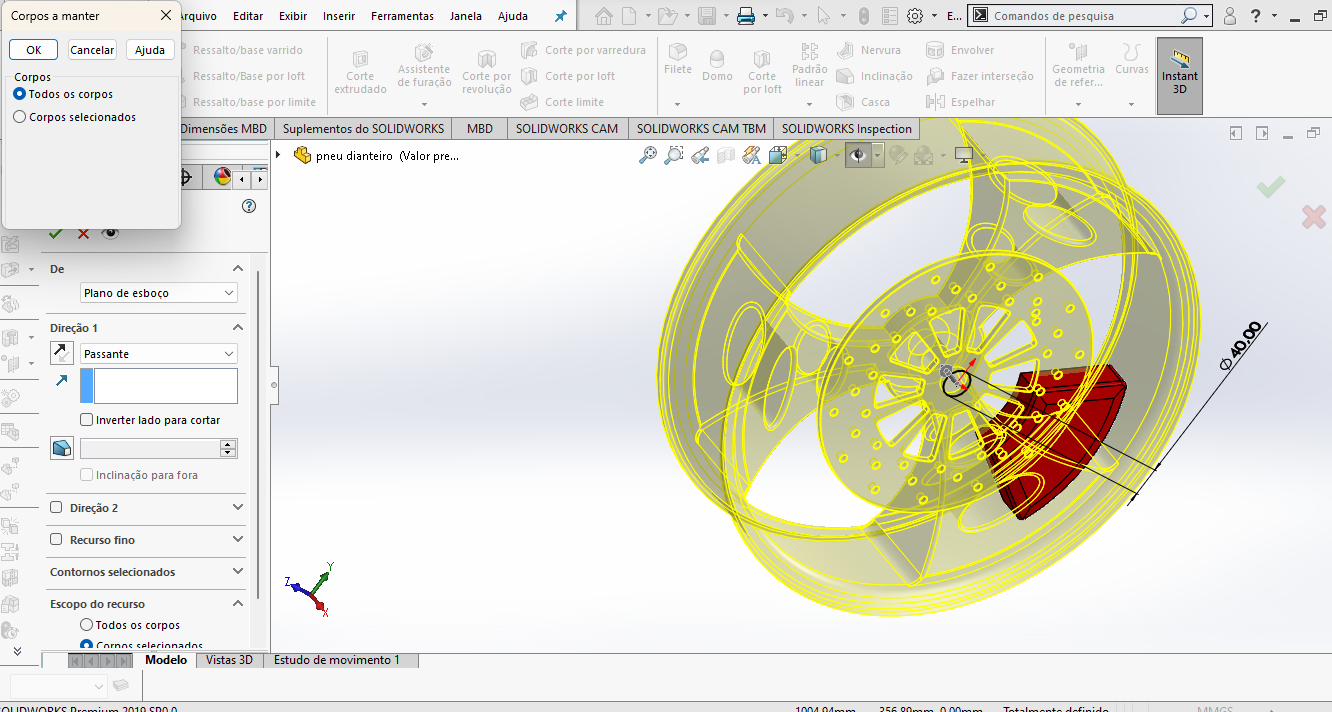 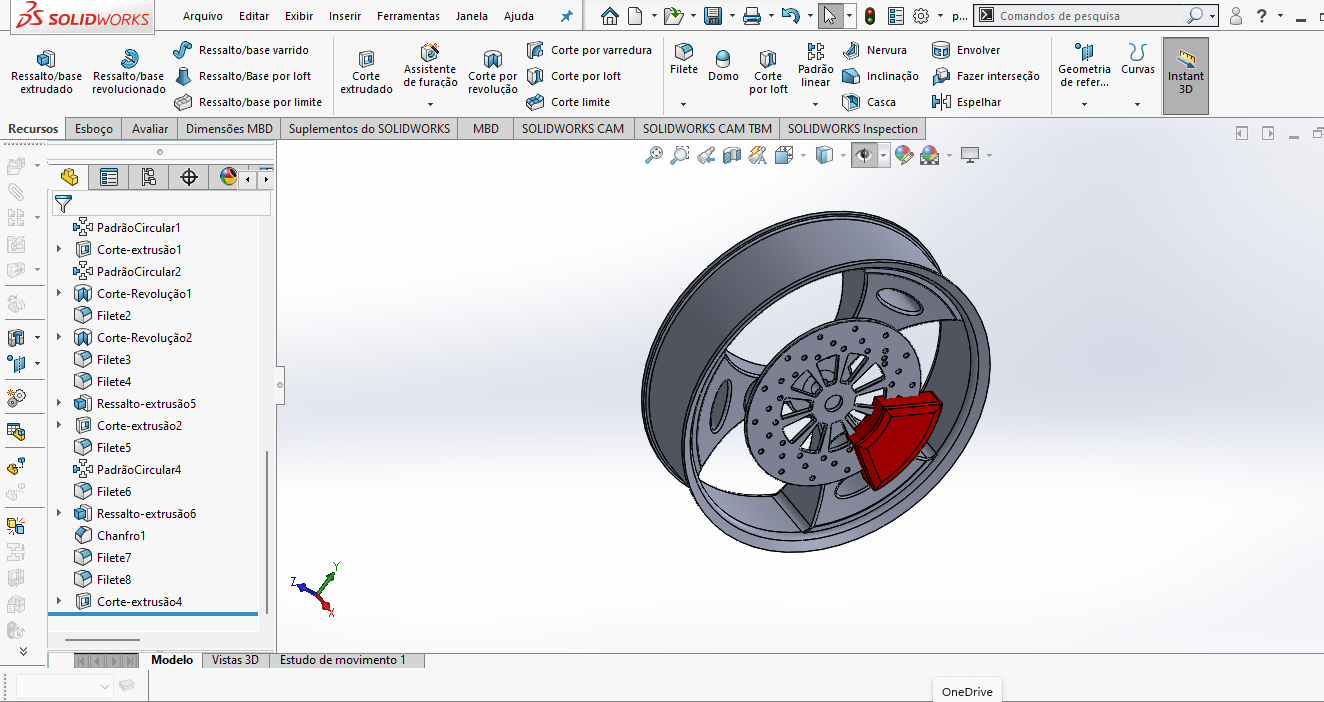 Pneu
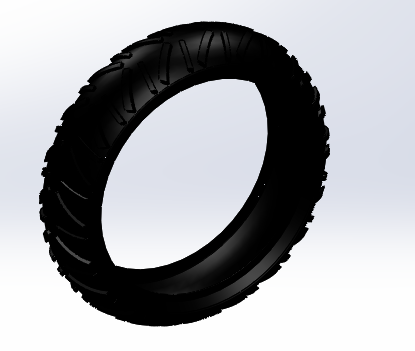 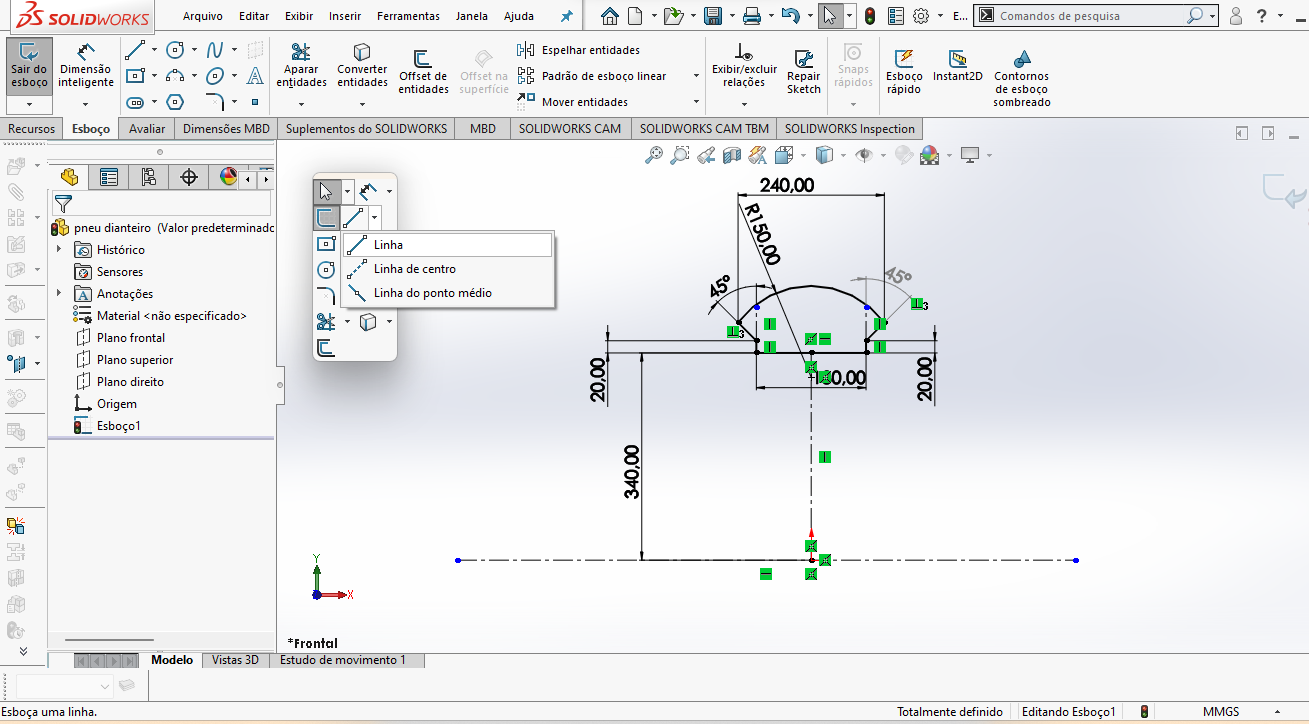 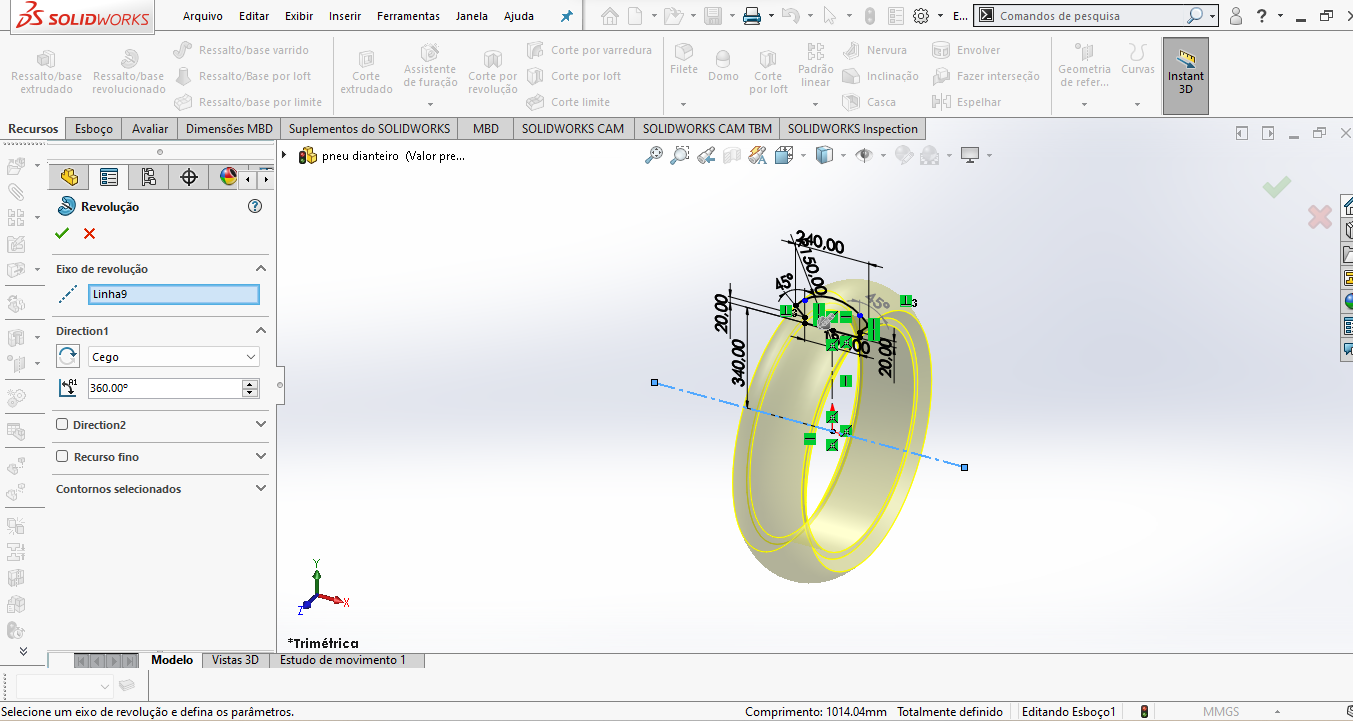 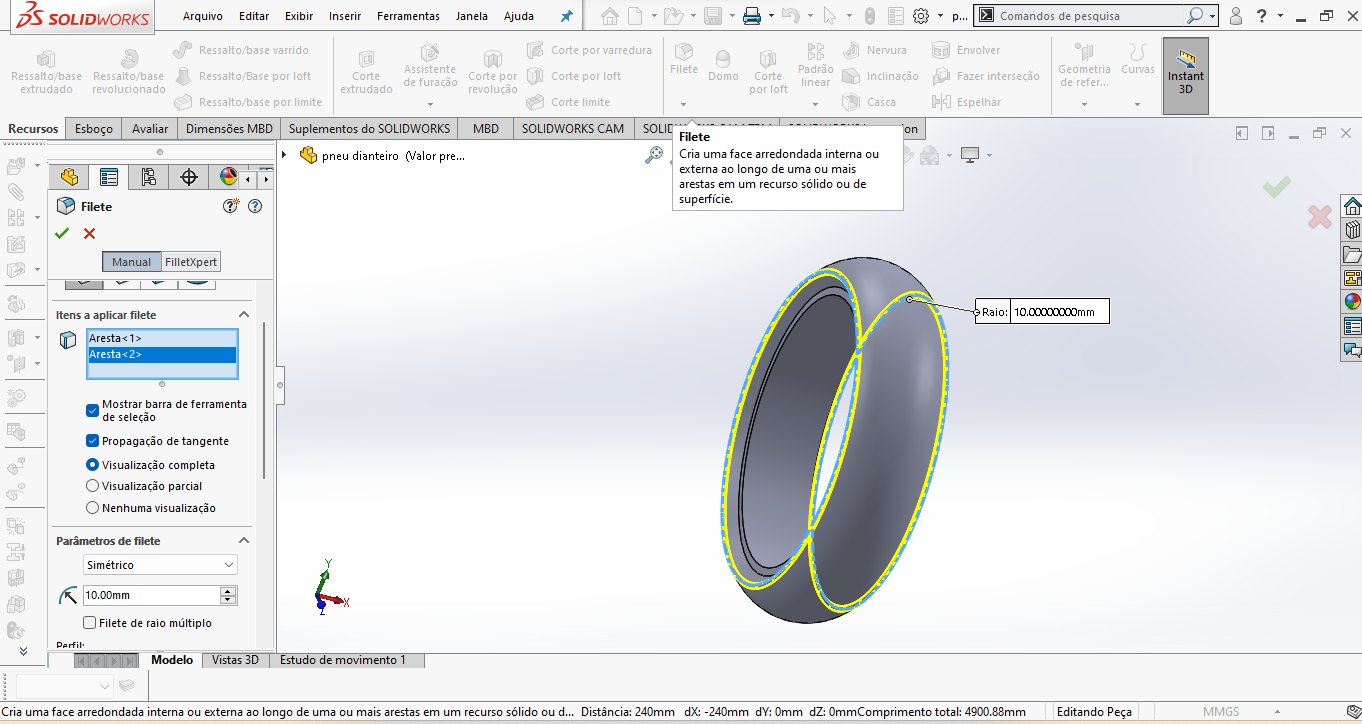 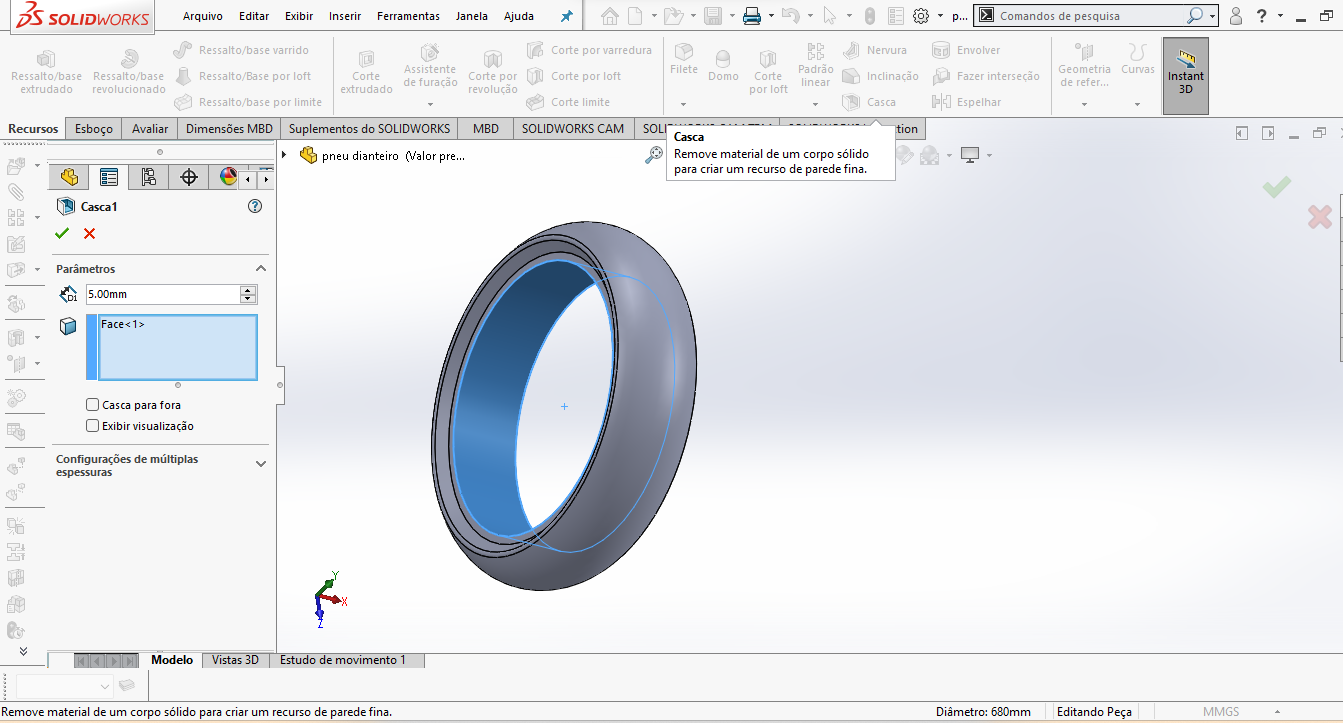 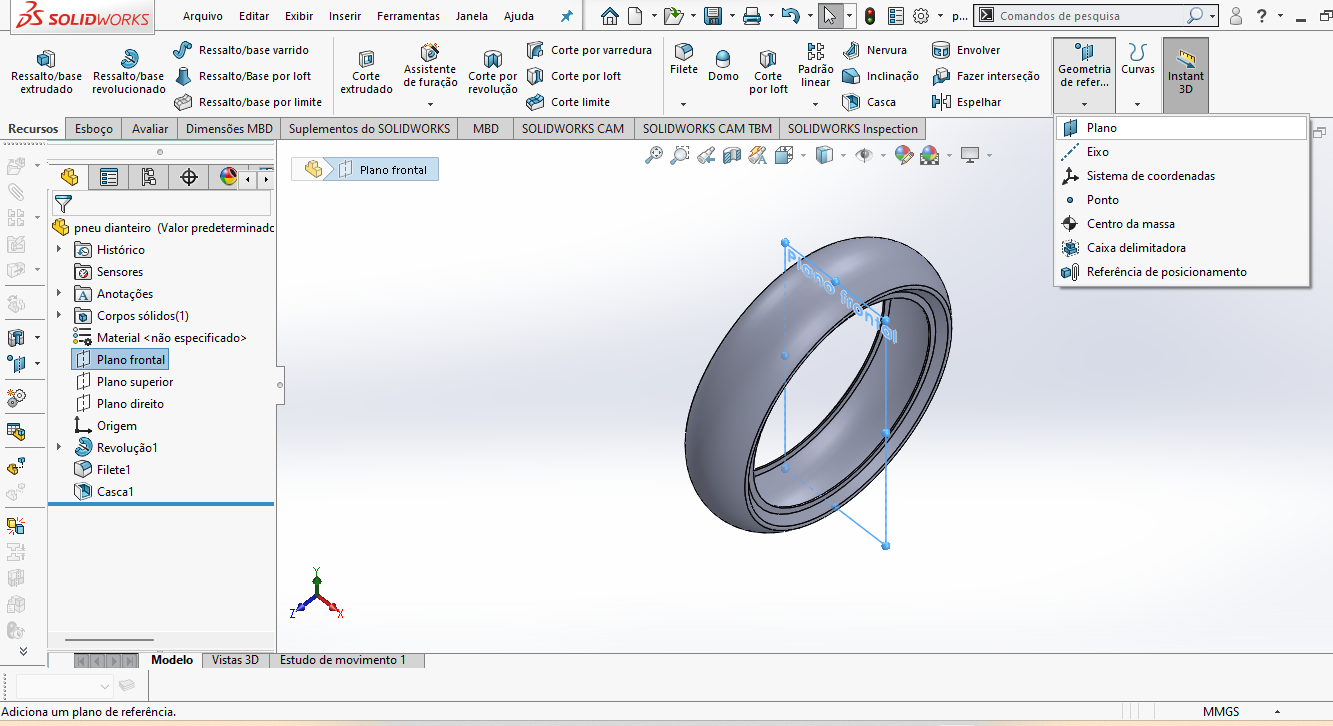 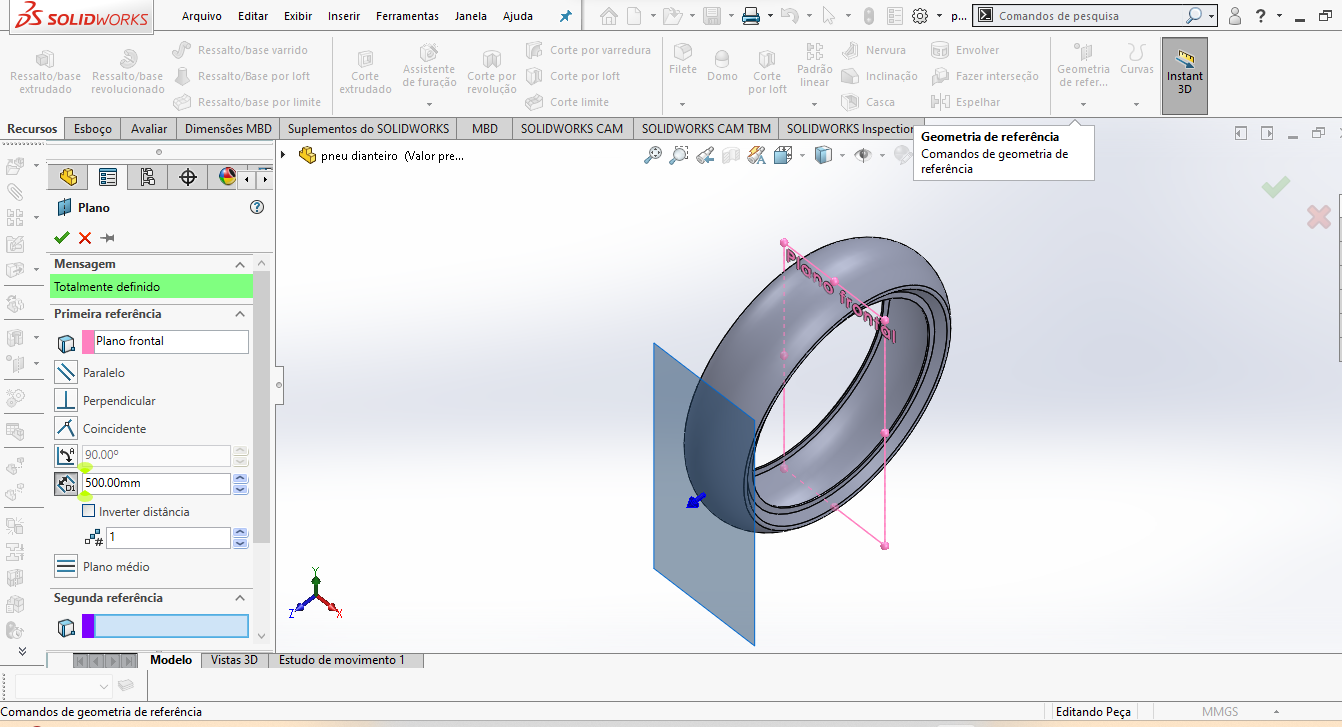 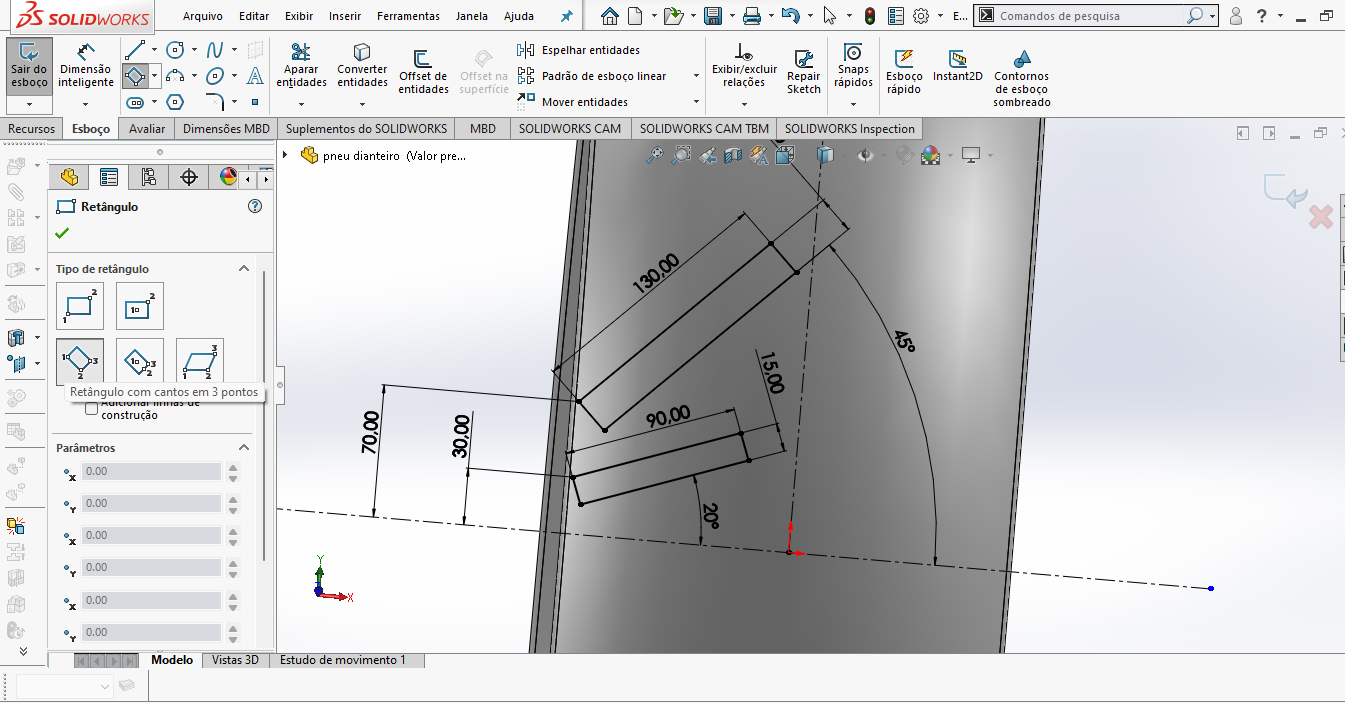 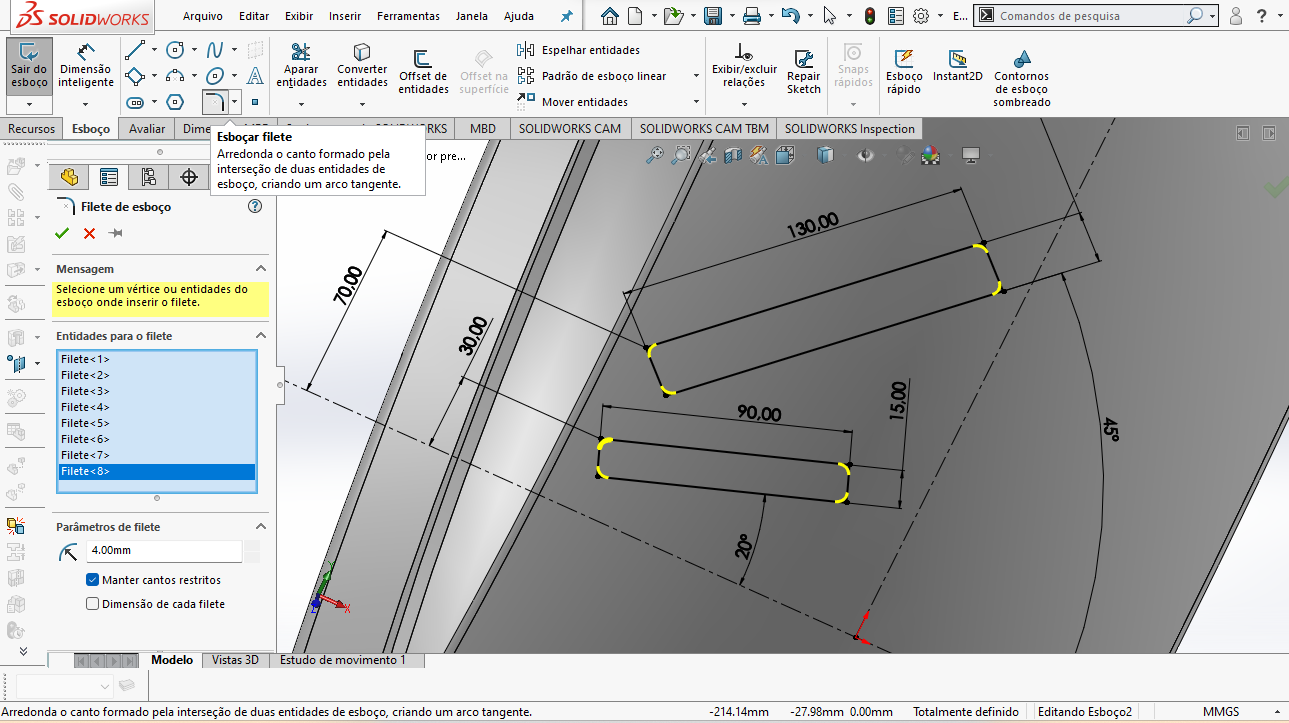 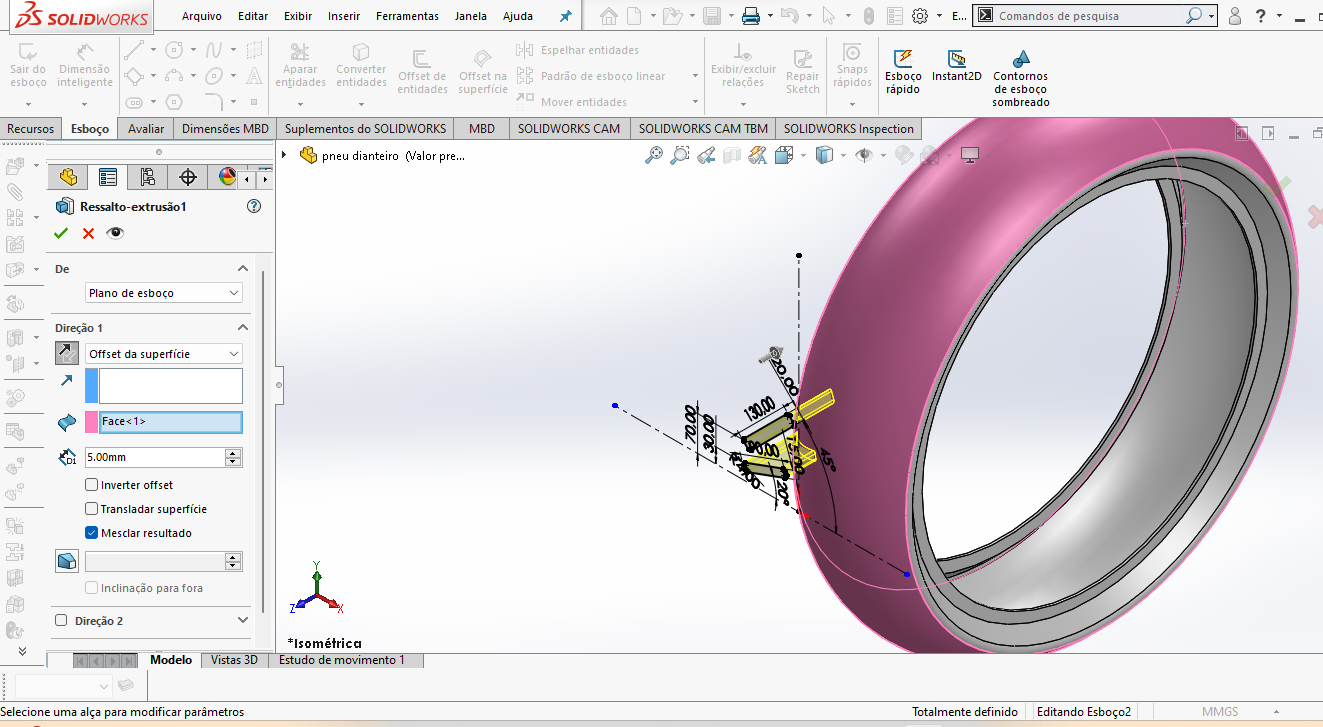 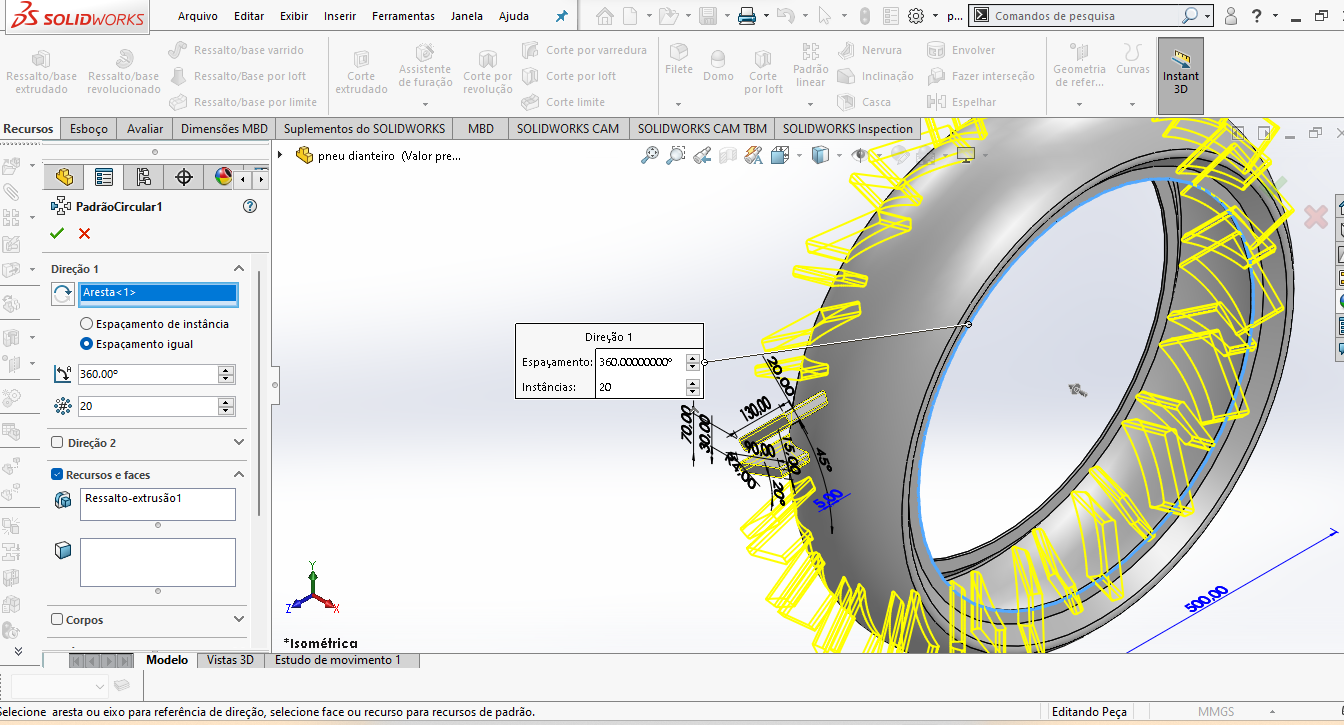 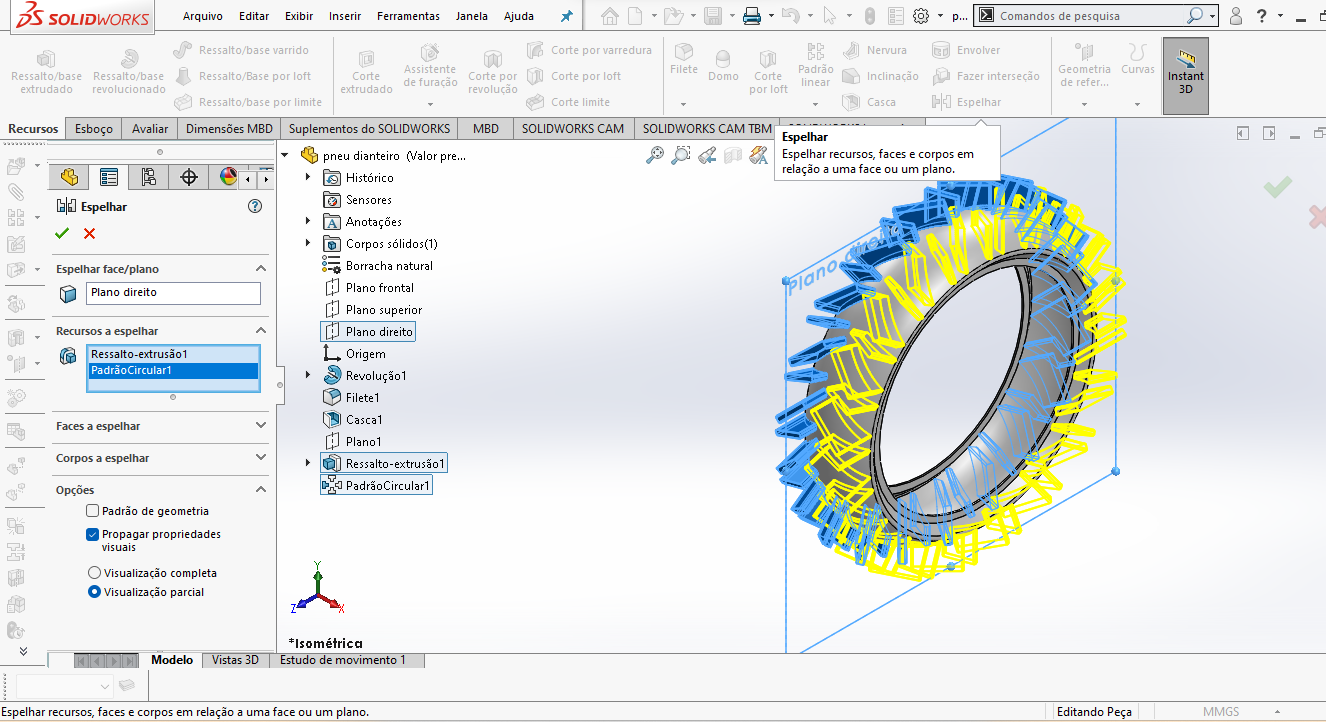 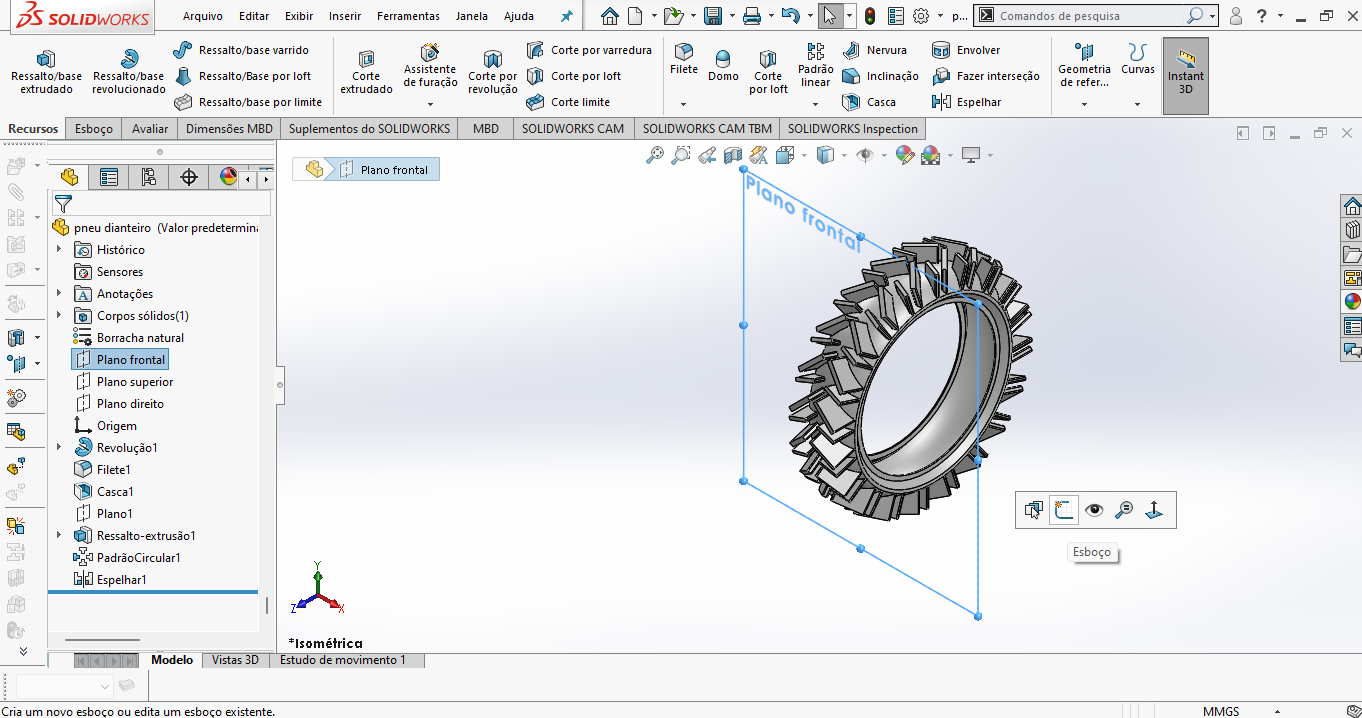 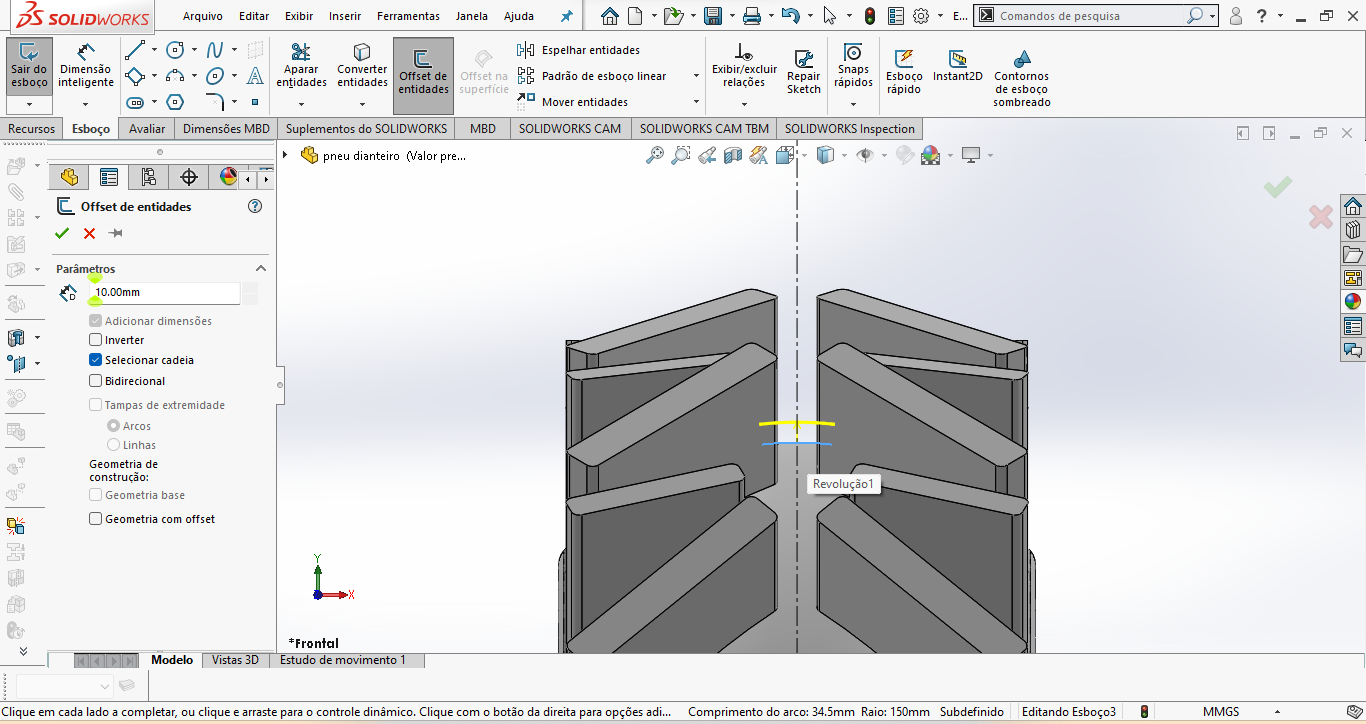 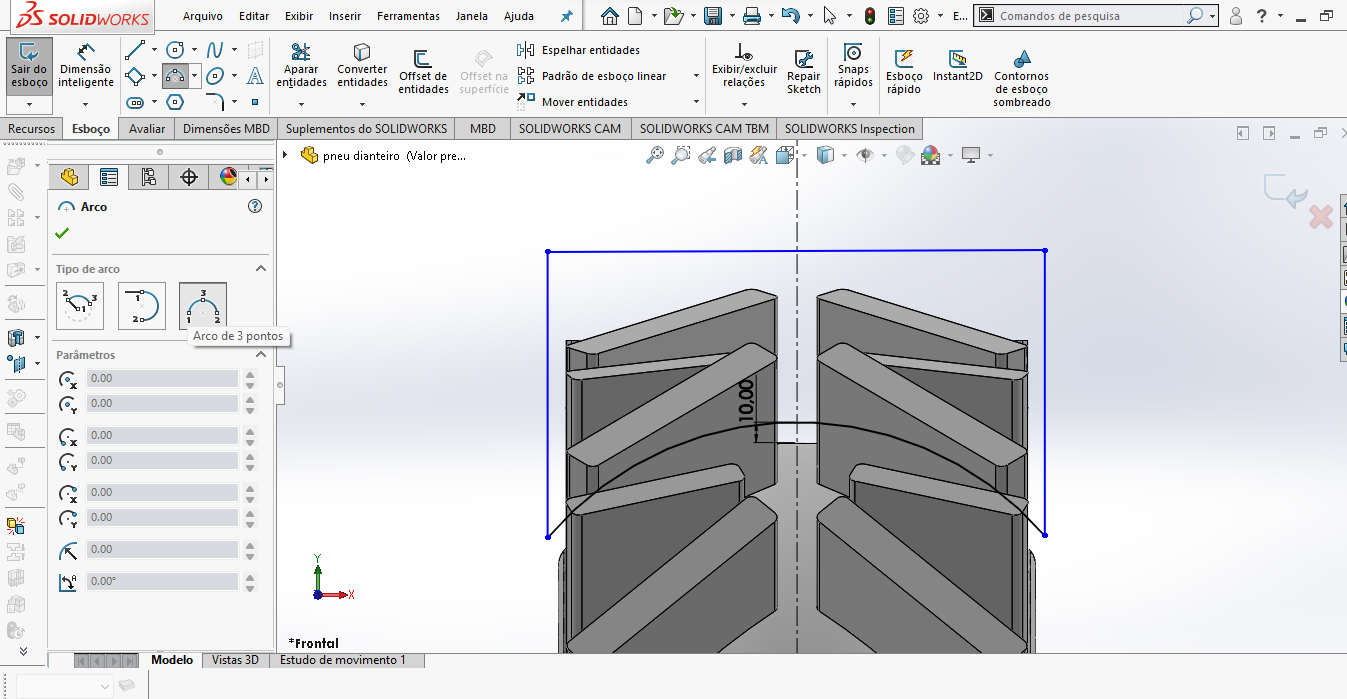 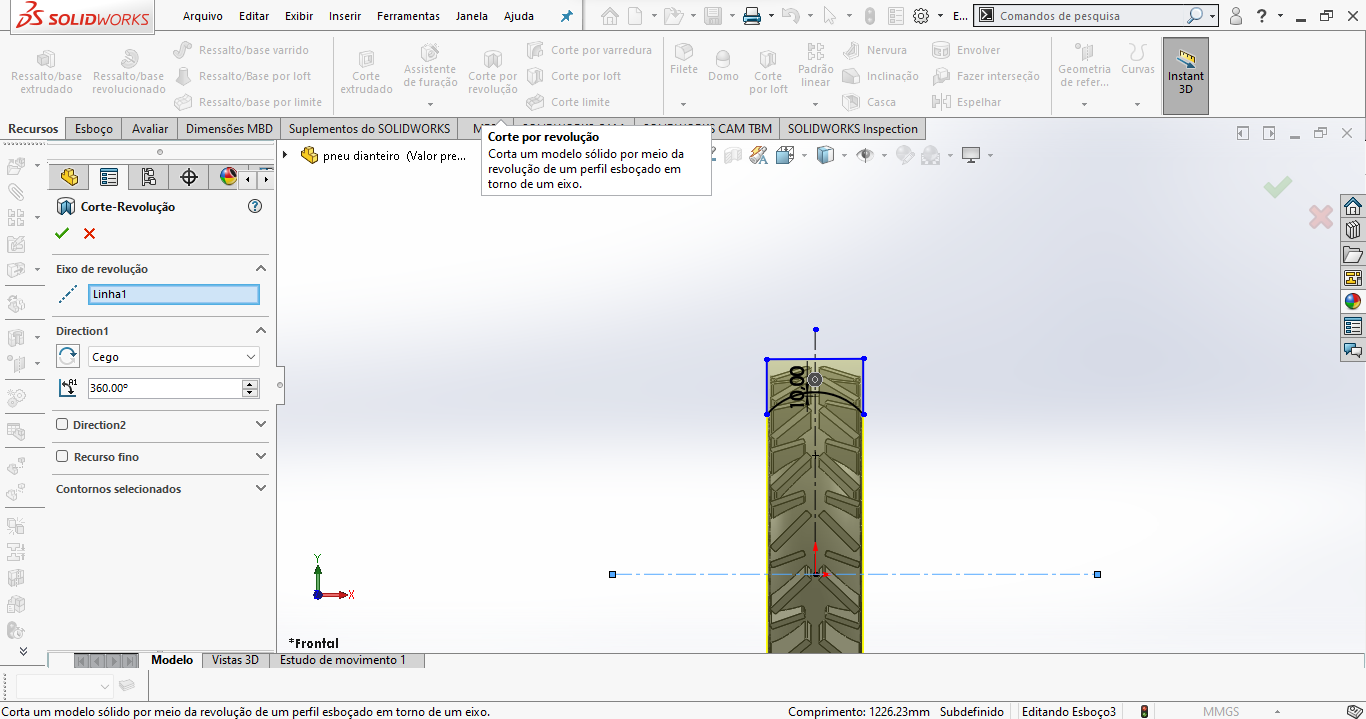 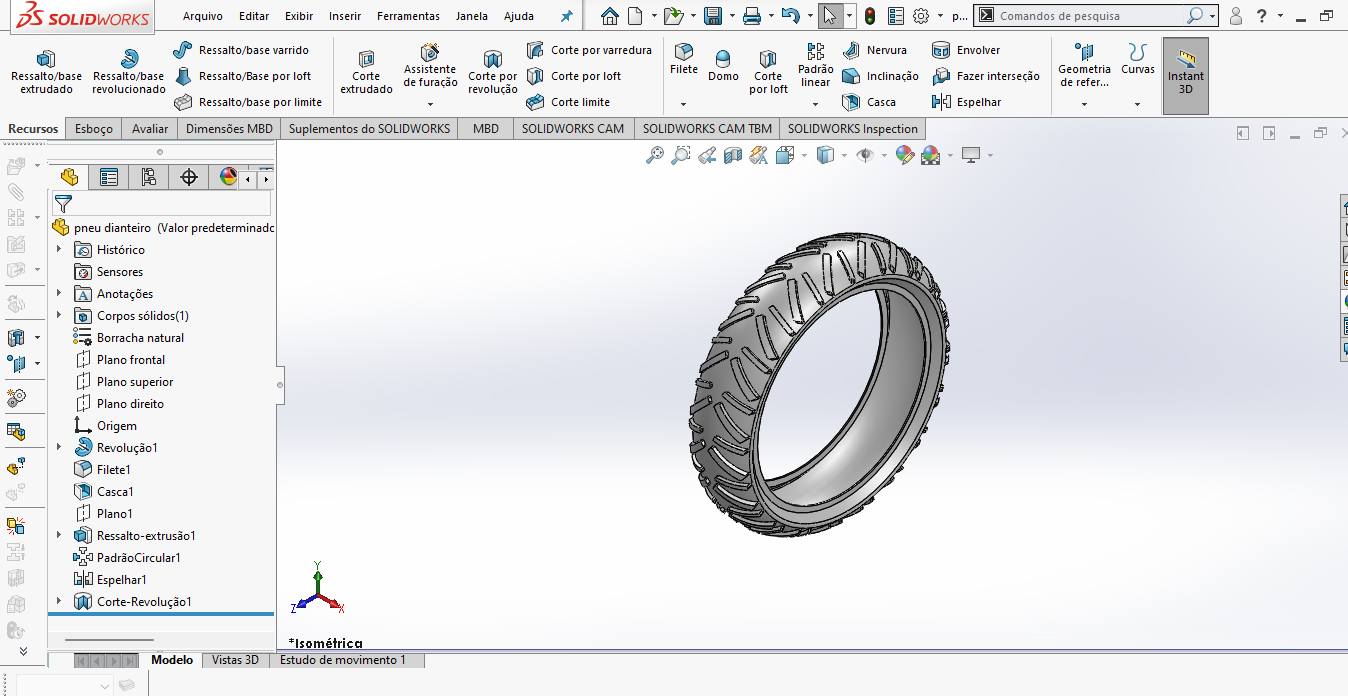 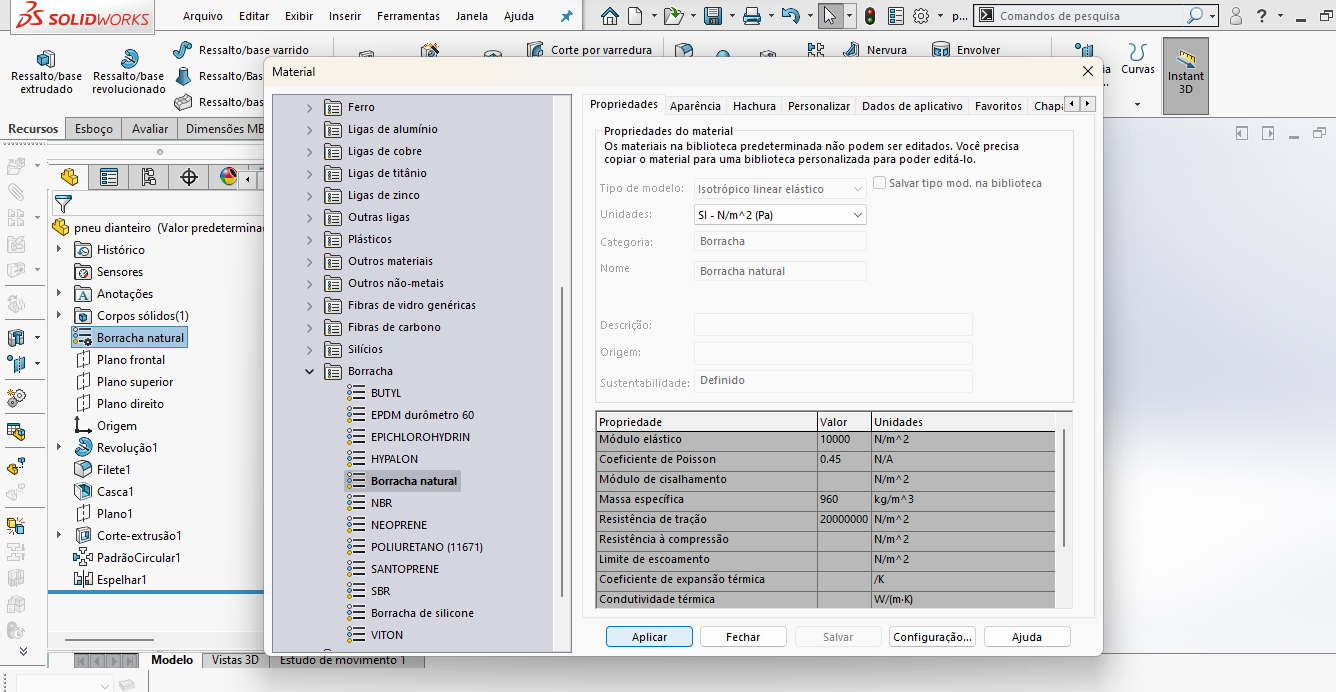 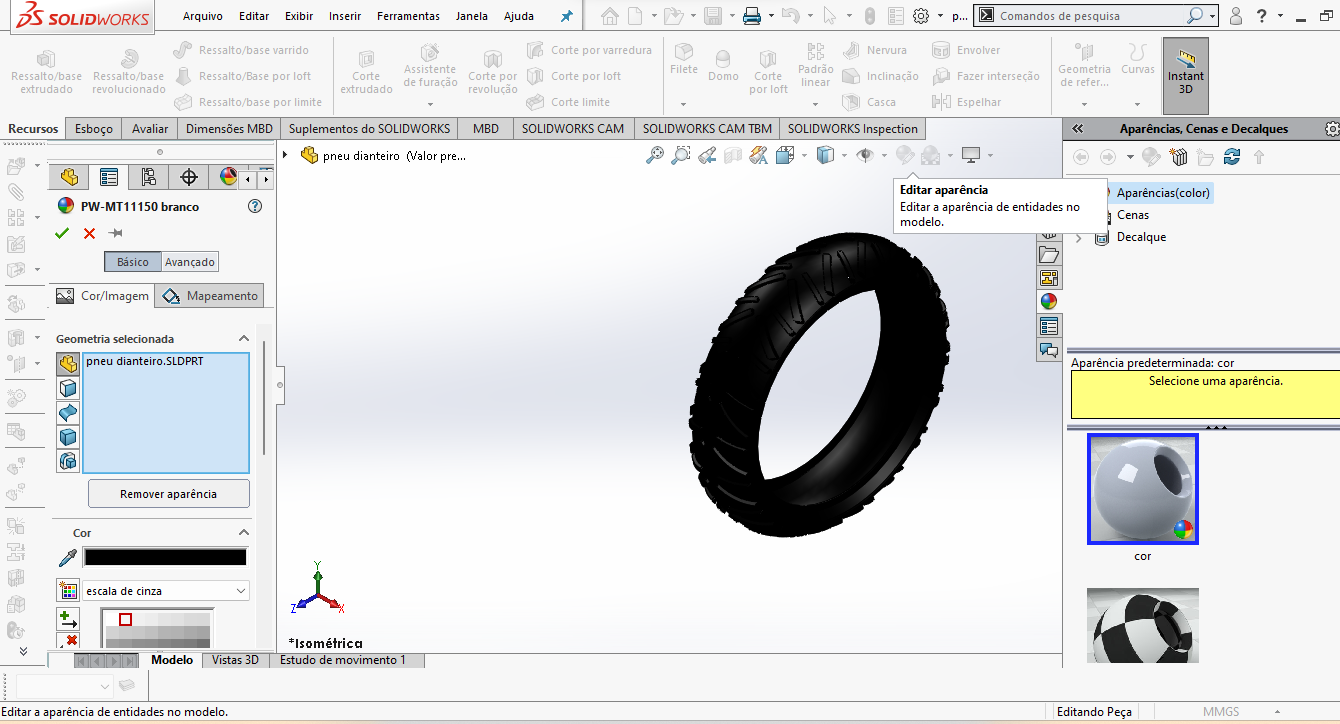